Statistik mit R
1
Statistik mit R
R.1 Einführung in R
3
R.2 Einige grundlegende Dinge
6
R.3 R als Taschenrechner
10
13
R.4 Datenstrukturen: Vektoren, Matrizen und Listen
31
R.5 Arbeiten mit logischen Operatoren
36
R.6 Deskriptive Statistik mit R
Statistik 2
R.7 Wahrscheinlichkeitsverteilungen mit R
105
R.8 Testen mit R
120
R.9 Regression mit R
135
Beachten Sie auch das Skript „Statistik mit R“
2
R.1 Einführung in R
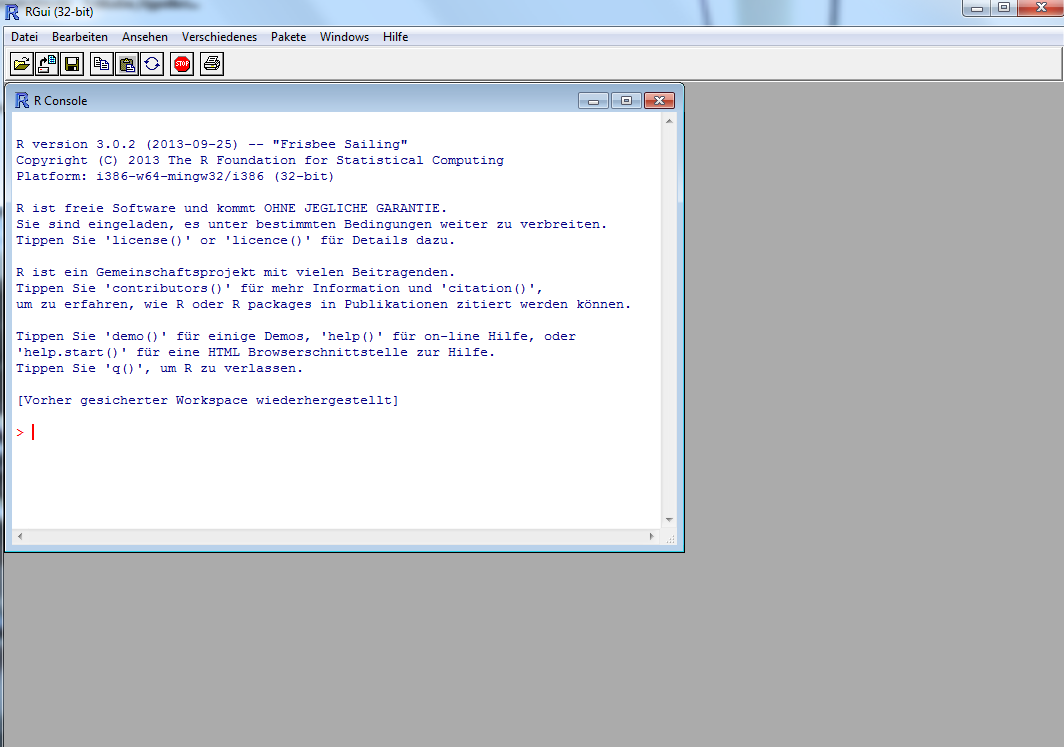 3
R.1 Einführung in R
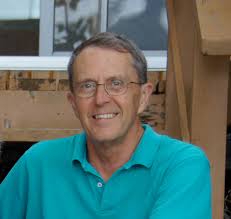 S
S-Plus
John Chambers
R
4
R.1 Einführung in R
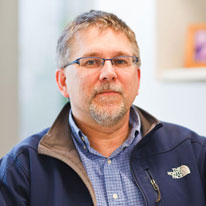 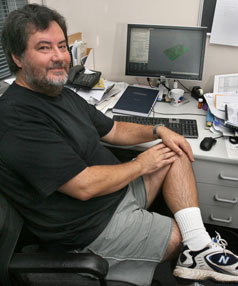 Robert Gentleman
Ross Ihaka
5
R.2 Einige grundlegende Dinge
# Bereitschafts- und Fortsetzungszeichen
> 1+1              > als Prompt (Eingabeaufforderung)
[1] 2
> 1+2+3
[1] 6
> 1+2+3+
+ 4                + als Fortsetzungszeichen
[1] 10
> 2*(2+3
+ )                + als Fortsetzungszeichen
[1] 10

# Zuweisungen
> x=0.5            speichere 0.5 unter dem Namen x
> x                Abruf des Wertes von x
[1] 0.5
> x+1
[1] 1.5
> x=1   Überschreiben des alten Werts 0.5 ohne Warnung
6
R.2 Einige grundlegende Dinge
> x
[1] 1       Ausgabe des neuen Wertes
> x+1
[1] 2
> y=2
> y
[1] 2
> y+3
[1] 5
> x+y
[1] 3
> 1=x       Zuweisungsrichtung: Von rechts nach links!
Fehler in 1 = x : ungültige (do_set) linke Seite in Zuweisung
> x=y       Zuweisung des Wertes von y nach x
> x
[1] 2
7
R.2 Einige grundlegende Dinge
# Sichern und Löschen von Objekten
> ls()            Listen aller kreierten Objekte
[1] "x" "y"       im Workspace (Global Environment)
> z=c(1,2,3)      Speichern mehrerer Werte in einem
> z               Vektor
[1] 1 2 3
> ls()
[1] "x" "y" "z"
> rm(z)           Löschen eines Objekts
> ls()
[1] "x" "y"
> z
Fehler: Objekt 'z' nicht gefunden

# Hilfesystem und Literaturhinweise
> sum(c(1,2,3))     
[1] 6
> ?sum
starting httpd help server ... done
8
R.2 Einige grundlegende Dinge
> help(sum)
> options(help_type="text")     Hilfetext als Textdatei
> ?sum
> x=c(3,2,5,NA,4)     Fehlender Wert (Not Available)
> sum(x)
[1] NA
> ?sum
> sum(x,na.rm=TRUE)   Fehlende Werte werden ignoriert
[1] 14
> ?boxplot
>  boxplot(count ~ spray, data = InsectSprays, col = "lightgray")
9
R.3 R als Taschenrechner
> 1.8+2
[1] 3.8
> 1.8-2
[1] -0.2
> 1.8/3
[1] 0.6
> 2+2*3
[1] 8
> (2+2)*3
[1] 12
> 2^3         23
[1] 8
> 2**3        alternativ auch so
[1] 8
> 8^(1/3)
[1] 2
> 9^0.5
[1] 3
10
R.3 R als Taschenrechner
> sqrt(9)         square root
[1] 3

> exp(1)
[1] 2.718282
> exp(2)
[1] 7.389056

> log(7.389056)
[1] 2
> log(exp(3)) 
[1] 3              Basis von log per Default ist Zahl e
> ?log
> log(100,10)      Verwendung der Basis 10
[1] 2

> abs(-1.2)
[1] 1.2
11
R.3 R als Taschenrechner
> sqrt(2)
[1] 1.414214
> round(1.414,2)     Runden auf 2 Nachkommastellen
[1] 1.41
> round(1.414,1)
[1] 1.4
> round(sqrt(2),4)
[1] 1.4142

> pi
[1] 3.141593
> sin(pi/2)
[1] 1
> cos(pi)
[1] -1

> pi/10^15         Kreiszahl dividiert durch 1015
[1] 3.141593e-15   steht für 3.141593  10-15
12
R.4 Datenstrukturen: Vektoren, Matrizen und Listen
############### Vorbemerkung zu Datentypen ###############
> x=2
> x+1
[1] 3             numeric... eine Zahl
> x="2"
> x
[1] "2"           character... eine Zeichenkette
> x+2             damit kann man nicht rechnen!
Fehler in x + 2 : nicht-numerisches Argument für binären Operator
> x=neu           
Fehler: Objekt 'neu' nicht gefunden
> x="neu"         Speicherung von Zeichenketten nur in 
> x               Anführungszeichen
[1] "neu"
13
R.4 Datenstrukturen: Vektoren, Matrizen und Listen
##################### Vektoren ###########################
# Konstruktion von Vektoren
> v1=c(0.8,2.4,-3.4,4,5)
> v1
[1]  0.8  2.4 -3.4  4.0  5.0
> v2=c(1,2,3,v1)
> v2
[1]  1.0  2.0  3.0  0.8  2.4 -3.4  4.0  5.0
> v3=c("a","b","c")
> v3
[1] "a" "b" "c"

# Spezielle Befehle zur Erzeugung von Vektoren
> v=1:5
> v
[1] 1 2 3 4 5
> 6:2
[1] 6 5 4 3 2
> 1:12
 [1]  1  2  3  4  5  6  7  8  9 10 11 12
14
R.4 Datenstrukturen: Vektoren, Matrizen und Listen
> seq(1,5,by=0.5)
[1] 1.0 1.5 2.0 2.5 3.0 3.5 4.0 4.5 5.0
> seq(1,5,le=8)
[1] 1.000000 1.571429 2.142857 2.714286
[5] 3.285714 3.857143 4.428571 5.000000
> rep(1,10)
 [1] 1 1 1 1 1 1 1 1 1 1
> rep(c(0,1),4)
[1] 0 1 0 1 0 1 0 1
> rep(1:5,2)
 [1] 1 2 3 4 5 1 2 3 4 5

# Zugriff auf Vektorkomponenten
> v1
[1]  0.8  2.4 -3.4  4.0  5.0
> v1[1]
[1] 0.8
> v1[2]
[1] 2.4
15
R.4 Datenstrukturen: Vektoren, Matrizen und Listen
> v1[5]             5. Komponente von v1
[1] 5               
> v1[c(2,5,3)]      2., 5. und 3. Komponente von v1
[1]  2.4  5.0 -3.4  (in dieser Reihenfolge!)
> v1[1:4]
[1]  0.8  2.4 -3.4  4.0    
> v1[-1]            alle Komponenten außer die 1.
[1]  2.4 -3.4  4.0  5.0
> v1[-c(5,1)]       alle Komponenten außer die 5. und 1.
[1]  2.4 -3.4  4.0

# Rechnen mit Vektoren
> a=1:5
> b=5:1
> a
[1] 1 2 3 4 5
> b
[1] 5 4 3 2 1
> a+1            Vektor plus Skalar (das geht!)
[1] 2 3 4 5 6
16
R.4 Datenstrukturen: Vektoren, Matrizen und Listen
> a+b               Vektor plus Vektor
[1] 6 6 6 6 6
> a*b               Vektor mal Vektor (das geht!)
[1] 5 8 9 8 5
> a/2               
[1] 0.5 1.0 1.5 2.0 2.5

##################### Matrizen ###########################
# Konstruktion von Matrizen
> v=1:12
> v
 [1]  1  2  3  4  5  6  7  8  9 10 11 12
> matrix(v,3,4)          Matrix mit 3 Zeilen, 4 Spalten
     [,1] [,2] [,3] [,4]
[1,]    1    4    7   10
[2,]    2    5    8   11
[3,]    3    6    9   12
Zuerst Befüllen der Spalten als Default
17
R.4 Datenstrukturen: Vektoren, Matrizen und Listen
> matrix(v,3,4,byrow=TRUE)    Zuerst Befüllen der Zeilen
     [,1] [,2] [,3] [,4]      als wählbare Option
[1,]    1    2    3    4
[2,]    5    6    7    8
[3,]    9   10   11   12

# Zugriff auf Matrixkomponenten
> m1=matrix(v,3,4,byrow=TRUE)
> m1
     [,1] [,2] [,3] [,4]
[1,]    1    2    3    4
[2,]    5    6    7    8
[3,]    9   10   11   12
> m1[1]        1. Komponente = Zeile 1, Spalte 1
[1] 1
> m1[2]        2. Komponente = Zeile 2, Spalte 1 
[1] 5
> m1[3]        3. Komponente = Zeile 3, Spalte 1 
[1] 9
18
R.4 Datenstrukturen: Vektoren, Matrizen und Listen
> m1[5]        5. Komponente = Zeile 2, Spalte 2 
[1] 6
> m1[11]       11. Komponente = Zeile 2, Spalte 4 
[1] 8
> m1[1,2]      Zeile 1, Spalte 2
[1] 2
> m1[2,3]      Zeile 2, Spalte 3
[1] 7
> m1[1,]       Zeile 1
[1] 1 2 3 4
> m1[2,]       Zeile 2
[1] 5 6 7 8
> m1[,1]       Spalte 1
[1] 1 5 9
> m1[,4]       Spalte 4
[1]  4  8 12
> m1[1:2,2:3]  Zeilen 1-2, Spalten 2-3
     [,1] [,2]
[1,]    2    3
[2,]    6    7
19
R.4 Datenstrukturen: Vektoren, Matrizen und Listen
> m1[1:2,2:4]              Zeilen 1-2, Spalten 2-4
     [,1] [,2] [,3]
[1,]    2    3    4
[2,]    6    7    8
> m1[-1,]                  Alle Zeilen außer 1
     [,1] [,2] [,3] [,4]
[1,]    5    6    7    8
[2,]    9   10   11   12

# Rechnen mit Matrizen
> m1
     [,1] [,2] [,3] [,4]
[1,]    1    2    3    4
[2,]    5    6    7    8
[3,]    9   10   11   12
> m2=matrix(v,3,4)
20
R.4 Datenstrukturen: Vektoren, Matrizen und Listen
> m2
     [,1] [,2] [,3] [,4]
[1,]    1    4    7   10
[2,]    2    5    8   11
[3,]    3    6    9   12
> m1+m2
     [,1] [,2] [,3] [,4]
[1,]    2    6   10   14
[2,]    7   11   15   19
[3,]   12   16   20   24
> m1*m2    Keine Matrixmultiplikation im üblichen Sinne!
     [,1] [,2] [,3] [,4]
[1,]    1    8   21   40
[2,]   10   30   56   88
[3,]   27   60   99  144
> m1%*%m2  Matrixmultiplikation: (3x4)- mal (3x4)-Matrix 
Fehler in m1 %*% m2 : nicht passende Argumente
           Dimensionen passen jedoch nicht zueinander
21
R.4 Datenstrukturen: Vektoren, Matrizen und Listen
> t(m2)                    Transponierte von m2
     [,1] [,2] [,3]
[1,]    1    2    3
[2,]    4    5    6
[3,]    7    8    9
[4,]   10   11   12
> m1%*%t(m2)               Jetzt: (3x4)- mal (4x3)-Matrix
     [,1] [,2] [,3]
[1,]   70   80   90
[2,]  158  184  210
[3,]  246  288  330
> 2*m1                     Skalar mal Matrix                 
     [,1] [,2] [,3] [,4]
[1,]    2    4    6    8
[2,]   10   12   14   16
[3,]   18   20   22   24
22
R.4 Datenstrukturen: Vektoren, Matrizen und Listen
> m1+1      Matrix plus Skalar (das geht!)
     [,1] [,2] [,3] [,4]
[1,]    2    3    4    5
[2,]    6    7    8    9
[3,]   10   11   12   13

##################### Listen #############################
# Konstruktion von Listen
> x=1
> v=1:5
> Begrüßung=c("Guten Tag","Hallo","Hi")
> x
[1] 1
> v
[1] 1 2 3 4 5
> Begrüßung
[1] "Guten Tag" "Hallo"     "Hi"
23
R.4 Datenstrukturen: Vektoren, Matrizen und Listen
> Liste=list(x,v,Begrüßung)    Liste aus 3 Objekten
> Liste
[[1]]
[1] 1

[[2]]
[1] 1 2 3 4 5

[[3]]
[1] "Guten Tag" "Hallo"     "Hi"

# Zugriff auf Listenkomponenten
# 1. Möglichkeit
> Liste[[1]]
[1] 1
> Liste[[2]]
[1] 1 2 3 4 5
> Liste[[3]]
[1] "Hallo"     "Guten Tag" "Hi"
24
R.4 Datenstrukturen: Vektoren, Matrizen und Listen
# 2. Möglichkeit  
> Liste=list(Skalar=x,Vektor=v,Gruß=Begrüßung)
> Liste
$Skalar
[1] 1
$Vektor
[1] 1 2 3 4 5
$Gruß
[1] "Hallo"     "Guten Tag" "Hi"       
> Liste$Skalar
[1] 1
> Liste$Vektor
[1] 1 2 3 4 5
> Liste$Gruß
[1] "Hallo"     "Guten Tag" "Hi"
25
R.4 Datenstrukturen: Vektoren, Matrizen und Listen
# 3. Möglichkeit  
> attach(Liste)   Temporäres Bekanntmachen der 
> Skalar          Komponentennamen einer Liste
[1] 1
> Vektor
[1] 1 2 3 4 5
> Gruß
[1] "Hallo"     "Guten Tag" "Hi„

# Achtung! mit attach()
> Vektor="Störung"   Kreation eines namensgleichen Objekts
> Skalar
[1] 1
> Vektor
[1] "Störung"   Workspace geht vor attachment!
> Gruß
[1] "Hallo"     "Guten Tag" "Hi"       
> rm(Vektor)    Entfernen des Workspace-Objekts 
> Vektor               
[1] 1 2 3 4 5   Listenkomponente rückt dann nach
26
R.4 Datenstrukturen: Vektoren, Matrizen und Listen
> detach(Liste)  Aufheben eines attachments
> Vektor
Fehler: Objekt 'Vektor' nicht gefunden
> Gruß
Fehler: Objekt 'Gruß' nicht gefunden
> Vektor="Störung"
> attach(Liste)
Das folgende Objekt ist maskiert _by_ .GlobalEnv:

    Vektor     Hinweis auf namensgleiches Workspace-Objekt
> Vektor
[1] "Störung"  Workspace-Objekt hat Vorrang

########## Data Frames (Spezialformen von Listen) ########
# Konstruktion von Data Frames
> rm(list=ls())         Löschen aller Objekte (Klarschiff)
> Name=c("Anton","Berta","Cäsar","Dagmar","Emil")
> Geschlecht=c(0,1,0,1,0)
> Größe=c(175,170,180,174,162)
> Gewicht=c(78,72,84,71,56)
27
R.4 Datenstrukturen: Vektoren, Matrizen und Listen
> Studenten=data.frame(Name,Geschlecht,Größe,Gewicht)
> Studenten
    Name Geschlecht Größe Gewicht
1  Anton          0   175      78
2  Berta          1   170      72
3  Cäsar          0   180      84
4 Dagmar          1   174      71
5   Emil          0   162      56
> dim(Studenten)
[1] 5 4  # 5 Zeilen (Beobachtungen), 4 Spalten (Variablen)
> names(Studenten) Namen der Listenkomponenten (Variablen)
[1] "Name"       "Geschlecht" "Größe"      "Gewicht" 
> summary(Studenten)      # Statistische Zusammenfassungen
     Name     Geschlecht      Größe          Gewicht    
 Anton :1   Min.   :0.0   Min.   :162.0   Min.   :56.0  
 Berta :1   1st Qu.:0.0   1st Qu.:170.0   1st Qu.:71.0  
 Cäsar :1   Median :0.0   Median :174.0   Median :72.0  
 Dagmar:1   Mean   :0.4   Mean   :172.2   Mean   :72.2  
 Emil  :1   3rd Qu.:1.0   3rd Qu.:175.0   3rd Qu.:78.0  
            Max.   :1.0   Max.   :180.0   Max.   :84.0
28
R.4 Datenstrukturen: Vektoren, Matrizen und Listen
# Zugriff auf Komponenten über Listensyntax
> rm(Name,Geschlecht,Größe,Gewicht)
> Name
Fehler: Objekt 'Name' nicht gefunden
> attach(Studenten)
> Name
[1] Anton  Berta  Cäsar  Dagmar Emil    Datentyp factor
Levels: Anton Berta Cäsar Dagmar Emil   
Vorkommende Faktorstufen (Ausprägungsmöglichkeiten)
> Geschlecht 
[1] 0 1 0 1 0
> Größe
[1] 175 170 180 174 162
> Gewicht
[1] 78 72 84 71 56
> detach(Studenten)
> Name
Fehler: Objekt 'Name' nicht gefunden
29
R.4 Datenstrukturen: Vektoren, Matrizen und Listen
> Studenten[[3]]
[1] 175 170 180 174 162
> Studenten$Größe
[1] 175 170 180 174 162

# Zugriff über Matrizensyntax
> Studenten
    Name Geschlecht Größe Gewicht
1  Anton          0   175      78
2  Berta          1   170      72
3  Cäsar          0   180      84
4 Dagmar          1   174      71
5   Emil          0   162      56
> Studenten[,3]
[1] 175 170 180 174 162
> Studenten[2:4,1:3]
    Name Geschlecht Größe
2  Berta          1   170
3  Cäsar          0   180
4 Dagmar          1   174
30
R.5 Arbeiten mit logischen Operatoren
# TRUE wie 1, FALSE wie 0
> TRUE+TRUE
[1] 2
> TRUE+TRUE+TRUE
[1] 3
> TRUE+TRUE+TRUE+FALSE
[1] 3
> FALSE+FALSE
[1] 0

# Vergleichsoperationen und Abzählen mittels sum()
> x=c(3,1,5,3,6,-1,0)
> x
[1]  3  1  5  3  6 -1  0
> sum(x)
[1] 17
> x>0
[1]  TRUE  TRUE  TRUE  TRUE  TRUE FALSE FALSE
> sum(x>0)
[1] 5
31
R.5 Arbeiten mit logischen Operatoren
> x>=0
[1]  TRUE  TRUE  TRUE  TRUE  TRUE FALSE  TRUE
> sum(x>=0)
[1] 6
> x<0
[1] FALSE FALSE FALSE FALSE FALSE  TRUE FALSE
> x==0     Prüfung einer Gleichheit (keine Zuweisung!)
[1] FALSE FALSE FALSE FALSE FALSE FALSE  TRUE
> x!=0     Prüfung einer Ungleichheit
[1]  TRUE  TRUE  TRUE  TRUE  TRUE  TRUE FALSE

# UND und ODER
> x>=3&x<=5
[1]  TRUE FALSE  TRUE  TRUE FALSE FALSE FALSE
> x==3|x==5
[1]  TRUE FALSE  TRUE  TRUE FALSE FALSE FALSE
32
R.5 Arbeiten mit logischen Operatoren
# Bedingter Zugriff auf Komponenten
> x
[1]  3  1  5  3  6 -1  0
> x[c(TRUE,TRUE,FALSE,TRUE,TRUE,FALSE,FALSE)]
[1] 3 1 3 6
> x>2
[1]  TRUE FALSE  TRUE  TRUE  TRUE FALSE FALSE
> x[x>2]     reflexiver Zugriff
[1] 3 5 3 6
> y=c(0,0,0,0,1,1,1)
> y==1
[1] FALSE FALSE FALSE FALSE  TRUE  TRUE  TRUE
> x[y==1]    projektiver Zugriff
[1]  6 -1  0
33
R.5 Arbeiten mit logischen Operatoren
> Studenten
    Name Geschlecht Größe Gewicht
1  Anton          0   175      78
2  Berta          1   170      72
3  Cäsar          0   180      84
4 Dagmar          1   174      71
5   Emil          0   162      56
> attach(Studenten)
> Name[Geschlecht==1]
[1] Berta  Dagmar         Namen der Frauen
Levels: Anton Berta Cäsar Dagmar Emil
> Größe[Geschlecht==0]
[1] 175 180 162           Größen der Männer
> Größe[Geschlecht==1]
[1] 170 174               Größen der Frauen

# Bedingte Analysen z. B. mit mean() und table()
> mean(Größe[Geschlecht==0])
[1] 172.3333           Durchschnittsgröße der Männer
34
R.5 Arbeiten mit logischen Operatoren
> mean(Größe[Geschlecht==1])   
[1] 172                      Durchschnittsgröße der Frauen
> table(Geschlecht)
Geschlecht
0 1                  Absolute Häufigkeitsverteilung
3 2 
> prop.table(table(Geschlecht))  
Geschlecht
  0   1              Relative Häufigkeitsverteilung 
0.6 0.4
> Geschlecht[Größe>170]   Geschlecht der über 170cm Großen 
[1] 0 0 1
> abv=table(Geschlecht[Größe>170])
> abv                Absolute bedingte Verteilung 
0 1
2 1
> rbv=prop.table(abv)
> rbv                Relative bedingte Verteilung 
        0         1 
0.6666667 0.3333333
35
R.6 Deskriptive Statistik mit R
# length(), sum(), mean(), table()
> x=c(1,1,5,2,1,5,2,3,10,2)
> length(x)     Länge des Vektors (Anzahl der Komponenten)
[1] 10
> sum(x)        Summe
[1] 32
> mean(x)       Mittelwert
[1] 3.2
> table(x)      Eindimensionale absolute
x               Häufigkeitsverteilung
 1  2  3  5 10 
 3  3  1  2  1 
> prop.table(x) das ist i.A. nicht sinnvoll
 [1] 0.03125 0.03125 0.15625 0.06250 0.03125
 [6] 0.15625 0.06250 0.09375 0.31250 0.06250
> prop.table(table(x)) Relative Häufigkeitsverteilung
x
  1   2   3   5  10 
0.3 0.3 0.1 0.2 0.1
36
R.6 Deskriptive Statistik mit R
# Arithmetisches Mittel, Median und Quantile
> x=c(1,1,5,2,1,5,2,3,10,2)
> mean(x)                  Arithmetisches Mittel
[1] 3.2
> median(x)                Median
[1] 2
> sort(x)
 [1]  1  1  1  2  2  2  3  5  5 10
> quantile(x,type=2)  type=2 entspricht unserer Definition
  0%  25%  50%  75% 100% 
   1    1    2    5   10 
> quantile(x,0.3,type=2)    0.3-Quantil
30% 
1.5 
> quantile(x,0.35,type=2)   0.35-Quantil
35% 
  2 
> quantile(x,probs=seq(0.1,0.9,by=0.1),type=2)
10% 20% 30% 40% 50% 60% 70% 80% 90% 
1.0 1.0 2.0 2.0 2.0 2.5 5.0 5.0 7.5
37
R.6 Deskriptive Statistik mit R
# Varianz und Standardabweichung
> x
 [1]  1  1  5  2  1  5  2  3 10  2
> x^2
 [1]   1   1  25   4   1  25   4   9 100   4
> x-mean(x)
 [1] -2.2 -2.2  1.8 -1.2 -2.2  1.8 -1.2 -0.2  6.8 -1.2
> (x-mean(x))^2
 [1]  4.84  4.84  3.24  1.44  4.84  3.24  1.44  0.04 46.24  1.44
> mean((x-mean(x))^2)  Varianz von Hand (originäre Formel)
[1] 7.16
> mean(x^2)-mean(x)^2  von Hand via Verschiebungsformel
[1] 7.16
> var(x)               Varianz mittels var() 
[1] 7.955556
> 9/10*var(x)          ... verwendet Divisor n-1
[1] 7.16
38
R.6 Deskriptive Statistik mit R
> sqrt(mean(x^2)-mean(x)^2)  Standardabweichung von Hand  
[1] 2.675818                 
> sd(x)                  Standardabweichung mittels sd()
[1] 2.820559             (Standard Deviation) 
> sqrt(var(x))
[1] 2.820559             ... verwendet Divisor n-1

# Mittlere absolute Abweichungen
> x
 [1]  1  1  5  2  1  5  2  3 10  2
> median(x)
[1] 2
> x-median(x)
 [1] -1 -1  3  0 -1  3  0  1  8  0
> abs(x-median(x))
 [1] 1 1 3 0 1 3 0 1 8 0
> mean(abs(x-median(x)))   MAA vom Median
[1] 1.8
> mean(abs(x-mean(x)))  MAA vom arithmetischen Mittel
[1] 2.08
39
R.6 Deskriptive Statistik mit R
# MAD (Median Absolute Deviation)
> median(abs(x-median(x))) MAD von Hand
[1] 1
> mad(x)                   MAD mittels mad()
[1] 1.4826        
> ?mad
> mad(x,constant=1)   Tatsächlicher MAD wird mit 1.4826
[1] 1                 multipliziert (theoretische Gründe)
                      deshalb muss const=1 gewählt werden
                      um originären MAD zu erhalten
40
R.6 Deskriptive Statistik mit R
# Analyse von Kontingenztabellen
# Beispiel 1: Kontingenztabelle wird mit table() erzeugt

> Geschlecht=c(0,0,0,0,1,1,1,1,0,0,1,1,1,1,0,0)
> Raucherstatus=c(0,1,2,0,1,2,0,0,1,1,2,0,1,0,2,0)
> table(Geschlecht,Raucherstatus)
          Raucherstatus          Zweidimensionale absolute
Geschlecht 0 1 2                 Häufigkeitsverteilung
         0 3 3 2
         1 4 2 2
> Tabelle=table(Geschlecht,Raucherstatus)
> prop.table(Tabelle)
          Raucherstatus          Zweidimensionale relative
Geschlecht      0      1      2  Häufigkeitsverteilung
         0 0.1875 0.1875 0.1250
         1 0.2500 0.1250 0.1250
> prop.table(Geschlecht,Raucherstatus)
Fehler in margin.table(x, margin) : 'x' ist kein Array
das funktioniert übrigens nicht! Für prop.table()
muss table- oder matrix-Objekt vorliegen
41
R.6 Deskriptive Statistik mit R
> Tabelle
          Raucherstatus
Geschlecht 0 1 2
         0 3 3 2
         1 4 2 2
> prop.table(Tabelle,1)   Bedingte Verteilungen
          Raucherstatus   in den Zeilen
Geschlecht     0     1     2
         0 0.375 0.375 0.250  
         1 0.500 0.250 0.250
> prop.table(Tabelle,2)   Bedingte Verteilungen
          Raucherstatus   in den Spalten
Geschlecht         0         1         2
         0 0.4285714 0.6000000 0.5000000
         1 0.5714286 0.4000000 0.5000000
42
R.6 Deskriptive Statistik mit R
# Beispiel 2: Kontingenztabelle wird direkt eingegeben
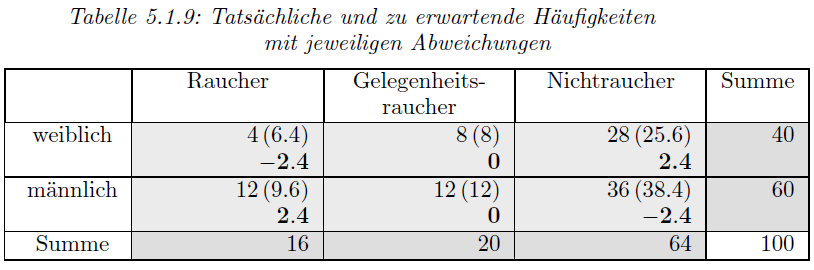 43
R.6 Deskriptive Statistik mit R
> m=c(4,12,8,12,28,36)
> m=matrix(m,2,3)
> m
     [,1] [,2] [,3]        
[1,]    4    8   28
[2,]   12   12   36
> chisq.test(m)  Theoretische Hintergründe hierzu 
                 dann in Statistik 2
        Pearson's Chi-squared test

data:  m
X-squared = 1.875, df = 2, p-value = 0.3916
> res=chisq.test(m)        res ist jetzt eine Liste
> names(res)               Namen der Listenkomponenten
[1] "statistic" "parameter" "p.value"   "method"    "data.name" "observed" 
[7] "expected"  "residuals" "stdres"   
> attach(res)    Zugriff mittels attach
> statistic
X-squared        Das ist der Chiquadrat-Koeffizient!
    1.875
44
R.6 Deskriptive Statistik mit R
> observed                  beobachtete Häufigkeiten
     [,1] [,2] [,3]
[1,]    4    8   28
[2,]   12   12   36
> expected                  zu erwartende Häufigkeiten
     [,1] [,2] [,3]         bei Unabhängigkeit
[1,]  6.4    8 25.6
[2,]  9.6   12 38.4
> n=sum(m)
> n
> C=sqrt(statistic/(statistic+n))    Kontingenzkoeffizient
> C
X-squared    nicht irritieren lassen durch dieses Attribut
0.1356647
> CK=sqrt(2)*C   Korrigierter Kontingenzkoeffizient
> CK
X-squared    nicht irritieren lassen durch dieses Attribut
0.1918588
45
R.6 Deskriptive Statistik mit R
# Beispiel 3: Sonderfall 2x2-Tabellen












> m=c(4,12,8,12)
> m=matrix(m,2,2)
> m
     [,1] [,2]       
[1,]    4    8
[2,]   12   12
46
R.6 Deskriptive Statistik mit R
> chisq.test(m)

        Pearson's Chi-squared test with Yates'
        continuity correction

data:  m
X-squared = 0.3516, df = 1, p-value = 0.5532

> chisq.test(m)$statistic
X-squared 
0.3515625     Wert entspricht nicht Formel 
              (tiefergehende theoretische Gründe)

> chisq.test(m,correct=FALSE)  setze deshalb correct=FALSE

        Pearson's Chi-squared test

data:  m
X-squared = 0.9, df = 1, p-value = 0.3428
47
R.6 Deskriptive Statistik mit R
# Korrelation nach Pearson
Gegeben: (2, 1), (4, 2), (4, 3), (5, 2), (6, 4), (8, 5), (9, 6), (10, 4), (4, 5), (7, 3)
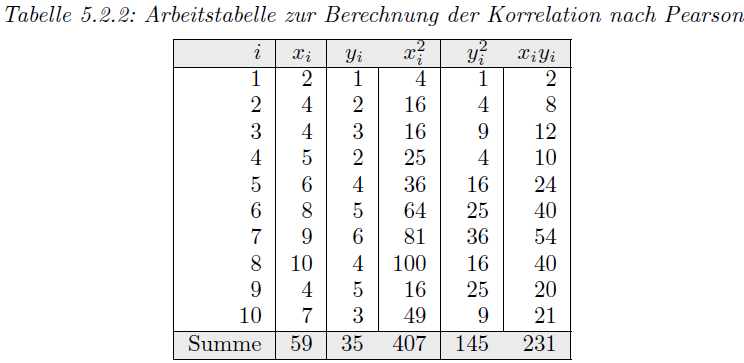 48
R.6 Deskriptive Statistik mit R
> x=c(2,4,4,5,6,8,9,10,4,7)
> y=c(1,2,3,2,4,5,6,4,5,3)
> x
 [1]  2  4  4  5  6  8  9 10  4  7
> y
 [1] 1 2 3 2 4 5 6 4 5 3
> mean(x)
[1] 5.9
> mean(y)
[1] 3.5
> x*y
 [1]  2  8 12 10 24 40 54 40 20 21
> mean(x*y)-mean(x)*mean(y)    Kovarianz von Hand
[1] 2.45                       via Verschiebungsformel

> cov(x,y)                     Kovarianz mit cov()
[1] 2.722222                   verwendet Divisor n-1
> 9/10*cov(x,y)
[1] 2.45
49
R.6 Deskriptive Statistik mit R
> covxy=mean(x*y)-mean(x)*mean(y)
> sx2=mean(x^2)-mean(x)^2      Varianz von Hand
> sy2=mean(y^2)-mean(y)^2      Varianz von Hand
> covxy/sqrt(sx2*sy2)          Korrelation von Hand
[1] 0.6730033

> cor(x,y)                     Korrelation mit cor()
[1] 0.6730033
> cov(x,y)/sqrt(var(x)*var(y)) Korrelation mit cov() und
[1] 0.6730033                  var()
> cov(x,y)/(sd(x)*sd(y))       Korrelation mit cov() und
[1] 0.6730033                  sd()
50
R.6 Deskriptive Statistik mit R
# Korrelation nach Spearman













> x=c(1,2,4,8)
> y=c(1,0.5,0.25,0.125) 
> cor(x,y)             Korrelation nach Pearson
[1] -0.8434783
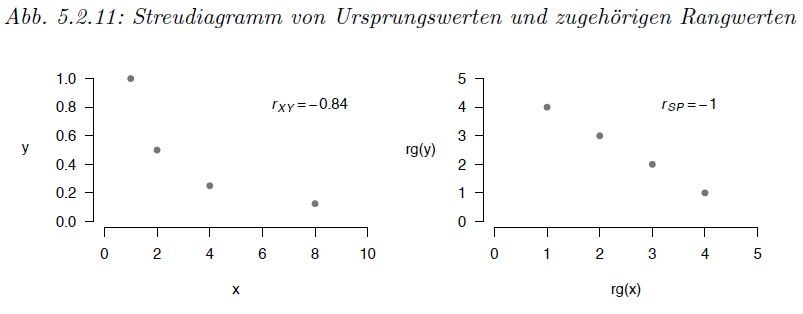 51
R.6 Deskriptive Statistik mit R
> rank(x)
[1] 1 2 3 4
> rank(y)
[1] 4 3 2 1 
> cor(rank(x),rank(y))     Korrelation nach Spearman
[1] -1

> x=c(1,2,3,2,4,5,6,4,5,3)  hier liegen Bindungen vor
> sort(x)
 [1] 1 2 2 3 3 4 4 5 5 6    so sieht man es genauer
> rank(x)
 [1]  1.0  2.5  4.5  2.5  6.5  8.5 10.0  6.5  8.5  4.5
Bildung von Durchschnittsrängen
52
R.6 Deskriptive Statistik mit R
Nicht prüfungsrelevant
# Kovarianz- und Korrelationsmatrizen
> v1=c(5,1,4,NA,5,6,3)     Variable 1: 1 fehlender Wert 
> v2=c(5,NA,2,NA,NA,8,10)  Variable 2: 3 fehlende Werte 
> v3=c(NA,3,2,3,1,3,6)     Variable 3: 1 fehlender Wert
> v123=data.frame(v1,v2,v3)
> v123
  v1 v2 v3      insgesamt nur 3 komplett vollständige
1  5  5 NA      3-dimensionale Beobachtungwerte
2  1 NA  3
3  4  2  2
4 NA NA  3
5  5 NA  1
6  6  8  3
7  3 10  6
> cov(v123)            Kovarianzmatrix
   v1 v2 v3
v1 NA NA NA
v2 NA NA NA
v3 NA NA NA
fehlende Werte erzeugen fehlende Werte!
53
R.6 Deskriptive Statistik mit R
Nicht prüfungsrelevant
> cov(v123,use="complete.obs")             Kovarianzmatrix
           v1         v2        v3
v1  2.3333333 -0.3333333 -1.833333
v2 -0.3333333 17.3333333  7.333333
v3 -1.8333333  7.3333333  4.333333
beruhend auf nur komplett vollständigen Beobachtungen

> cov(v123,use="pairwise.complete.obs")    Kovarianzmatrix
      v1        v2        v3  
v1  3.20 -0.500000 -1.250000
v2 -0.50 12.250000  7.333333
v3 -1.25  7.333333  2.800000
beruhend auf paarweise vollständigen Beobachtungen

> cor(v123,use="pairwise.complete.obs") Korrelationsmatrix
           v1         v2         v3
v1  1.0000000 -0.1106567 -0.3473563
v2 -0.1106567  1.0000000  0.8461538
v3 -0.3473563  0.8461538  1.0000000
beruhend auf paarweise vollständigen Beobachtungen
54
R.6 Deskriptive Statistik mit R
# KQ-Regression und LAD-Regression
Beobachtungswerte:   (1, 1), (2, 2), (3, 1), (4, 3), (5, 2)
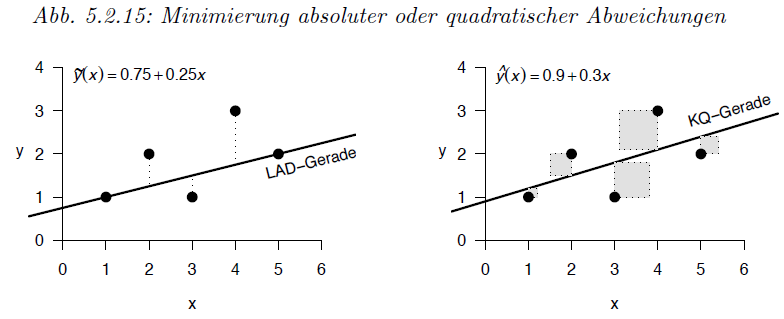 55
R.6 Deskriptive Statistik mit R
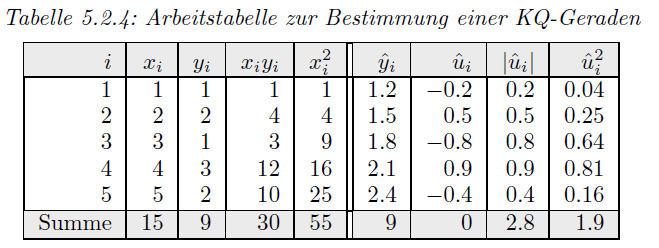 56
R.6 Deskriptive Statistik mit R
# Berechnung der KQ-Geraden
> x=c(1,2,3,4,5)
> y=c(1,2,1,3,2)
> b1dach=cov(x,y)/var(x)          Steigung von Hand
> b0dach=mean(y)-b1dach*mean(x)   Achsenabschnitt von Hand
> b0dach                           
[1] 0.9
> b1dach
[1] 0.3

> lm(y~x)                         KQ-Regression mit lm()

Call:                             Standard-Output
lm(formula = y ~ x)

Coefficients:
(Intercept)            x  
        0.9          0.3
57
R.6 Deskriptive Statistik mit R
> 0.9+0.3*x
[1] 1.2 1.5 1.8 2.1 2.4
> ydach=0.9+0.3*x            KQ-gefittete Werte von Hand
> ydach
[1] 1.2 1.5 1.8 2.1 2.4
> udach=y-ydach              KQ-Residuen von Hand
> udach
[1] -0.2  0.5 -0.8  0.9 -0.4


> reslm=lm(y~x)    reslm ist jetzt eine Liste
> names(reslm)     Namen der Listenkomponenten
 [1] "coefficients"  "residuals"     "effects"       "rank"         
 [5] "fitted.values" "assign"        "qr"            "df.residual"  
 [9] "xlevels"       "call"          "terms"         "model"        
> attach(reslm)    Zugriff via attach
> coefficients     KQ-Koeffizienten
(Intercept)           x 
        0.9         0.3
58
R.6 Deskriptive Statistik mit R
> fitted.values    KQ-gefittete Werte
  1   2   3   4   5 
1.2 1.5 1.8 2.1 2.4 
> residuals        KQ-Residuen
   1    2    3    4    5 
-0.2  0.5 -0.8  0.9 -0.4 

Eigenschaften der KQ-Regression (vgl. Folie 224) 
> sum(fitted.values)
[1] 9
> sum(y)                   
[1] 9

> sum(residuals)
[1] 8.326673e-17
muss exakt 0 sein!
Musterbeispiel eines numerisches Artefakts
59
R.6 Deskriptive Statistik mit R
# Berechnung der LAD-Geraden
> library(quantreg)      Installieren und Laden des Pakets
                         quantreg (quantile regression)

> rq(y~x)                LAD-Regression mit rq()

Call:                    Standard-Output
rq(formula = y ~ x)

Coefficients:
(Intercept)           x 
       0.75        0.25 

Degrees of freedom: 5 total; 3 residual

> yschlange=0.75+0.25*x
> yschlange                  LAD-gefittete Werte von Hand
[1] 1.00 1.25 1.50 1.75 2.00
60
R.6 Deskriptive Statistik mit R
> uschlange=y-yschlange      LAD-Residuen von Hand
> uschlange
[1]  0.00  0.75 -0.50  1.25  0.00
> resrq=rq(y~x)   resrq ist jetzt eine Liste
> names(resrq)    Namen der Listenkomponenten
 [1] "coefficients"  "x"             "y"             "residuals"     "dual"         
 [6] "fitted.values" "formula"       "terms"         "xlevels"       "call"         
[11] "tau"           "rho"           "method"        "model"
> attach(resrq)   Zugriff via attach
Die folgenden Objekte sind maskiert _by_ .GlobalEnv:

    x, y
Die folgenden Objekte sind maskiert from res:

    method, residuals      Warnung da reslm noch attached
                           war (vgl. Folie 58)
> coefficients
(Intercept)           x 
       0.75        0.25
61
R.6 Deskriptive Statistik mit R
> fitted.values                 LAD-gefittete Werte
   1    2    3    4    5 
1.00 1.25 1.50 1.75 2.00
> residuals                     LAD-Residuen
    1     2     3     4     5 
 0.00  0.75 -0.50  1.25  0.00  

Eigenschaften der KQ-Regression nicht zwingend erfüllt!
> sum(fitted.values)
[1] 7.5              
> sum(y)
[1] 9

> sum(residuals) 
[1] 1.5
62
R.6 Deskriptive Statistik mit R
################## Grafiken mit R ########################
# High-Level und Low-Level-Grafikfunktionen und ihre
# Parameter am Beispiel eines Streudiagramms

1: Unmodifizierter High-Level-Grafikbefehl plot()
> x=c(1,2,3,4,5)
> y=c(1,2,1,3,2)
> plot(x,y)

2: Modifizierter High-Level-Grafikbefehl plot()
> plot(x,y, 
+ pch=16,          Ausgefüllte Punkte
+ cex=2,           Doppelte Größe der Punkte
+ xlim=c(0,6),ylim=c(0,4),  Wertebereiche der Achsen
+ xlab="x-Werte",ylab="y-Werte",  Achsenbeschriftungen
+ las=1,                    las=1: Beschriftung horizontal
+ cex.axis=1.5,cex.lab=1.5,cex.main=1.5, Vergrößerungen
+ main="Streudiagramm")          (Haupt-)Überschrift
63
R.6 Deskriptive Statistik mit R
3: Modifizierter High-Level-Befehl mit diversen 
   Low-Level-Zusätzen

Modifzierter High-Level-Grafikbefehl plot() und ...
> plot(x,y,  
+ pch=16,                        
+ cex=2,                        
+ xlim=c(0,6),ylim=c(0,4),        
+ xlab="",ylab="",     keine Achsenbeschriftungen
+ axes=FALSE)          Unterdrückung der Achsen  

... Low-Level-Grafikbefehle 
> axis(1,cex.axis=1.5,pos=0) 
Achse (1: Achse unten)
Bündigkeit an der Stelle y=0
 > axis(2,cex.axis=1.5,las=1,pos=0)
Achse (2: Achse links) 
Bündigkeit an der Stelle x=0
64
R.6 Deskriptive Statistik mit R
> abline(a=0.9,b=0.3,lwd=3)
Gerade mit Achsenabschnitt a und Steigung b
lwd=3: dreifache Linienstärke
> text(6.5,0,"x",cex=1.5,xpd=TRUE) 
Text an der Stelle (6.5, 0)
xpd=TRUE: Position außerhalb des Achsenbereichs
> text(0,4.5,"y",cex=1.5,xpd=TRUE)
> points(3,1.8,pch=8,cex=1.5)    
Punkt an der Stelle (3,1.8)
pch=8: Sternsymbol
> points(c(1,2,3,4,5),c(1.2,1.5,1.8,2.1,2.4),pch=4,cex=1.5)
Punkte mit x- und y-Koordinaten in separaten Vektoren
> segments(0,1.8,3,1.8,lty=2,lwd=1.5)              
Linie von (0,1.8) bis (3,1.8)
lty=2: Linientyp gestrichelt
> segments(3,0,3,1.8,lty=2,lwd=1.5)
Linie von (3,0) bis (3,1.8)
65
R.6 Deskriptive Statistik mit R
1: ohne Modifikationen    2: modifiziert




                          3: modifiziert und mit
                             Low-Level-Zusätzen
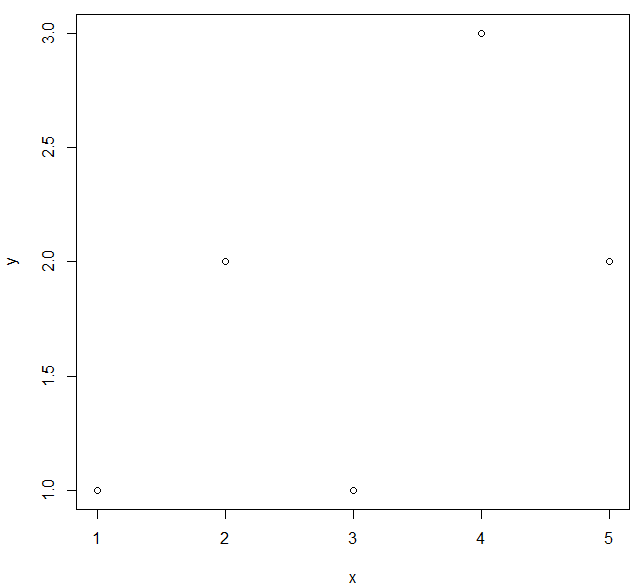 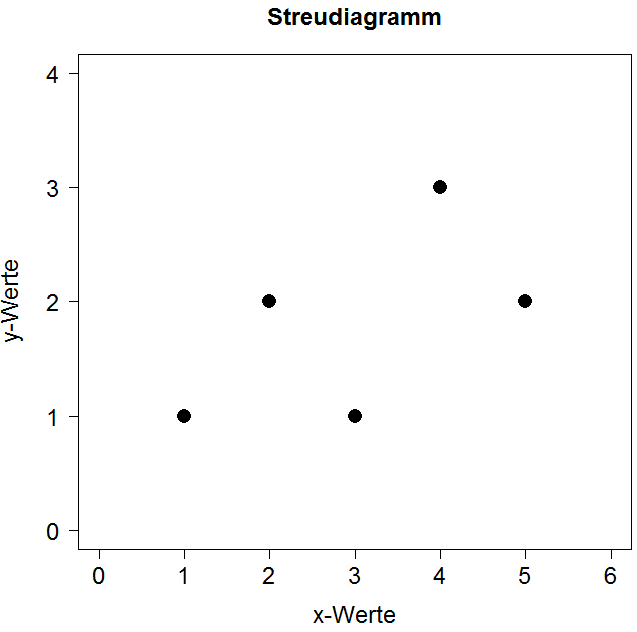 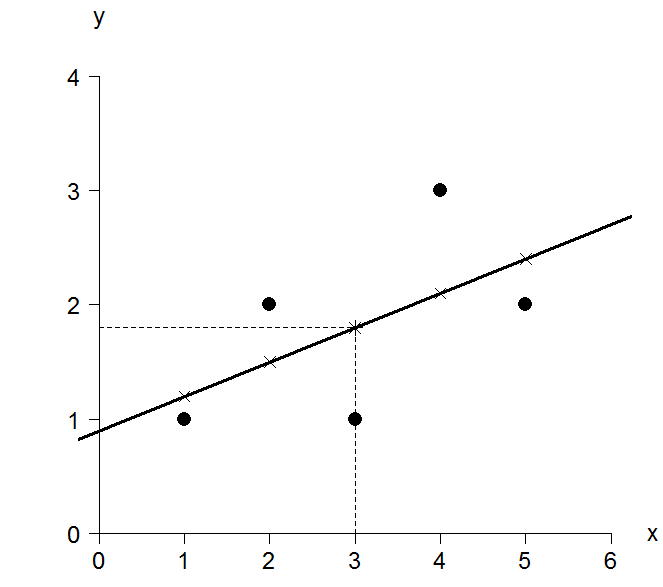 66
R.6 Deskriptive Statistik mit R
Nicht prüfungsrelevant
# Farben
> x=c(1,2,3,4,5)
> y=c(1,2,1,3,2)
> plot(x,y,pch=16,cex=2,col=1:5)


´                                                      Standardfarben








Recyclingprinzip bei Farben
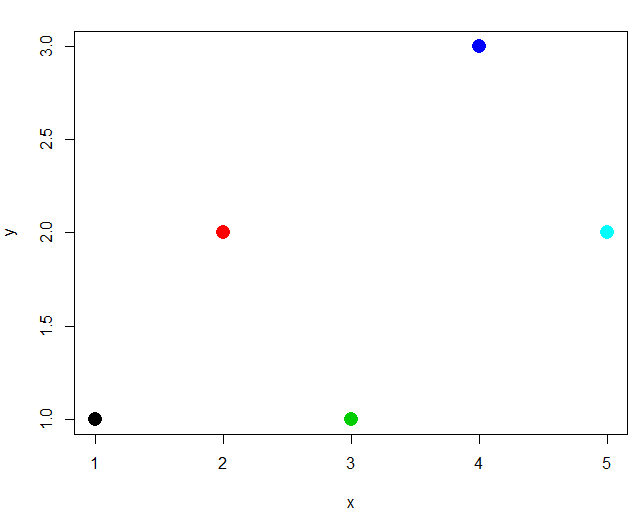 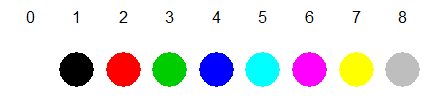 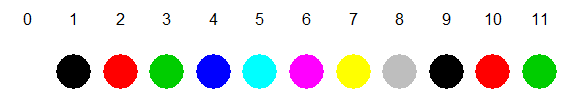 67
R.6 Deskriptive Statistik mit R
Nicht prüfungsrelevant
# Linientypen

> plot(x,y,type="n",xlim=c(0,1),ylim=c(0,6),xlab="",
+ ylab="",axes=FALSE)
> abline(h=6:1,lty=1:6,lwd=2)   
h=6:1: horizontale Geraden auf den Höhen 6,5,...,1
> text(-0.1,6:1,1:6,xpd=TRUE)

Standardlinientypen
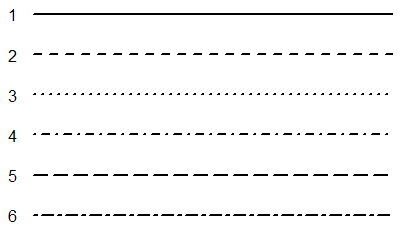 68
R.6 Deskriptive Statistik mit R
Nicht prüfungsrelevant
# Symbolarten

>  plot(x,y,
+  type="n",      
+  xlim=c(1,11),ylim=c(0,2.5),xlab="",ylab="",axes=FALSE)
>  points(1:11,rep(1.6,11),pch=0:10,cex=3)
>  points(1:10,rep(0.6,10),pch=11:20,cex=3)
>  text(1:11,2,0:10)
>  text(1:10,1,11:20)

Symbolarten für Beobachtungswerte
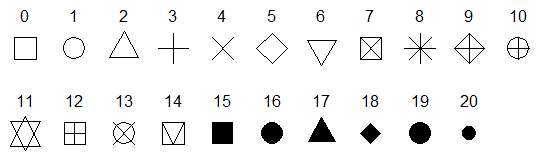 69
R.6 Deskriptive Statistik mit R
Nicht prüfungsrelevant
# Globale Grafikparameter

> par()
$xlog
[1] FALSE

$ylog
[1] FALSE
...     kein vollständiger Output

> names(par())  par() erzeugt Liste! Namen der Komponenten
 [1] "xlog"      "ylog"      "adj"       "ann"       "ask"       "bg"       
 [7] "bty"       "cex"       "cex.axis"  "cex.lab"   "cex.main"  "cex.sub"  
[13] "cin"       "col"       "col.axis"  "col.lab"   "col.main"  "col.sub"  
[19] "cra"       "crt"       "csi"       "cxy"       "din"       "err"      
[25] "family"    "fg"        "fig"       "fin"       "font"      "font.axis"
[31] "font.lab"  "font.main" "font.sub"  "lab"       "las"       "lend"     
[37] "lheight"   "ljoin"     "lmitre"    "lty"       "lwd"       "mai"      
[43] "mar"       "mex"       "mfcol"     "mfg"       "mfrow"     "mgp"      
[49] "mkh"       "new"       "oma"       "omd"       "omi"       "page"     
[55] "pch"       "pin"       "plt"       "ps"        "pty"       "smo"      
[61] "srt"       "tck"       "tcl"       "usr"       "xaxp"      "xaxs"     
[67] "xaxt"      "xpd"       "yaxp"      "yaxs"      "yaxt"      "ylbias”
> ?par()   zur Bedeutung konsultiere man Hilfetexte
70
R.6 Deskriptive Statistik mit R
Nicht prüfungsrelevant
Beispiel: Änderung von Default-Werten
> par()$las
[1] 0                Default für Achsenlabels
> par()$pch
[1] 1                Default für Symbolart
> plot(0,0)
> par(las=1,pch=16)  Änderungen
> plot(0,0)
> par(las=0,pch=1)   Zurücksetzen auf Defaultwerte
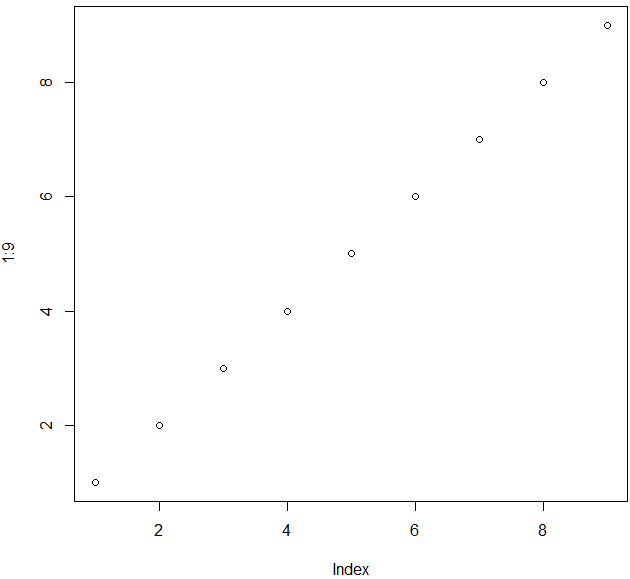 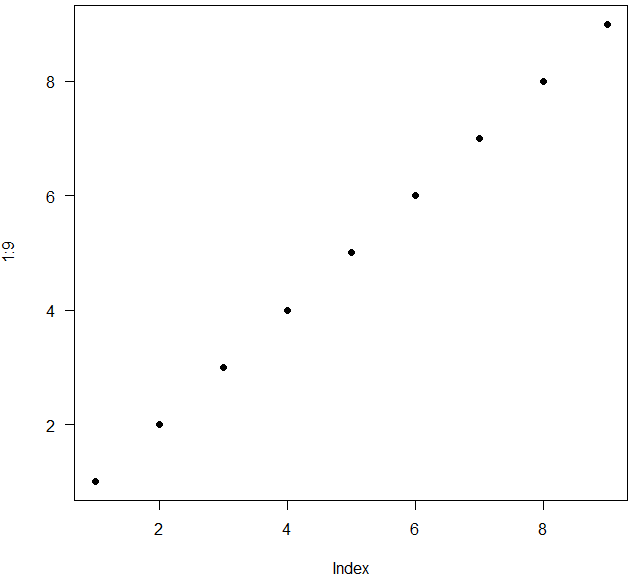 71
R.6 Deskriptive Statistik mit R
# Kreisdiagramm
Unmodifiziert
> Anteile=c(41.5,25.7,4.8,8.6,8.4,10.9)
> pie(Anteile)

Modifiziert
> Parteien=c("CDU/CSU","SPD","FDP","DIE LINKE","GRÜNE","Sonstige")
> Buntfarben=c("black","red","yellow","darkmagenta","green","grey")
> pie(Anteile,labels=Parteien,col=Buntfarben,main="Bundestagswahl 2013")
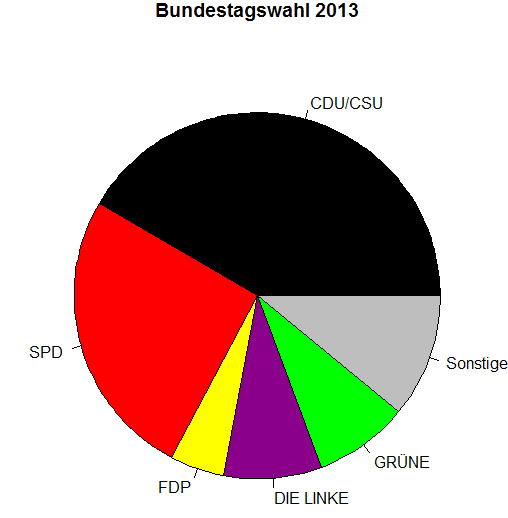 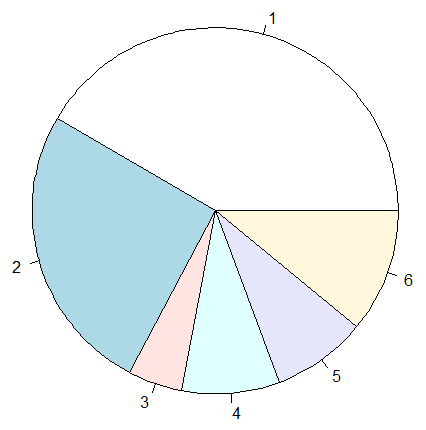 72
R.6 Deskriptive Statistik mit R
Nicht prüfungsrelevant
Modifiziert und mit Low-Level-Zusätzen
> Graufarben=gray(seq(0.6,0.95,le=6))
> pie(Anteile,labels="",col=Graufarben)   
> text(0.1,0.4,"41.5%",font=2)           font=2: fett
> text(0.2,0.9,"CDU/CSU")
> text(-0.4,-0.15,"25.7%",font=2)
> text(-0.9,-0.4,"SPD")
> text(-0.23,-0.65,"4.8%",font=2)
> text(-0.32,-0.9,"FPD")
> text(0.08,-0.6,"8.6%",font=2)
> text(0.085,-0.95,"DIE LINKE")
> text(0.36,-0.45,"8.4%",font=2)
> text(0.65,-0.75,"GRÜNE")
> text(0.5,-0.15,"10.9%",font=2)
> text(1,-0.3,"Sonstige")
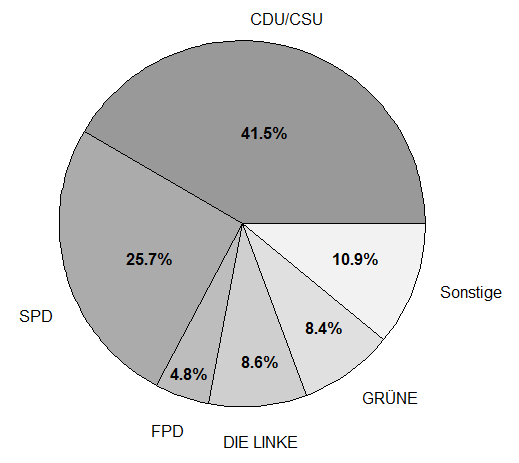 73
R.6 Deskriptive Statistik mit R
Kreisdiagramm auf Basis von table() bzw. prop.table()
> x=c(0,0,0,0,0,1,1,2,2,2)
> nj=table(x)
> nj
x
0 1 2 
5 2 3 
> fj=prop.table(nj) angewendet auf table(x) (nicht auf x!)
> fj
x
  0   1   2 
0.5 0.2 0.3
> pie(nj)
> pie(fj)
jeweils gleiches Resultat
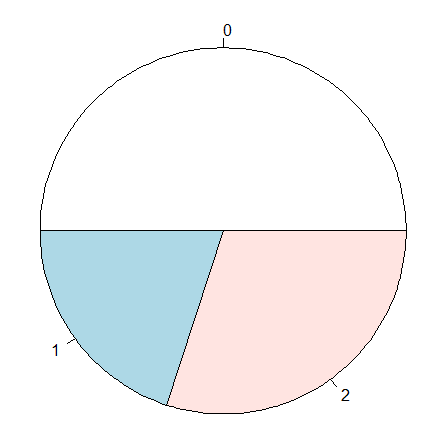 74
R.6 Deskriptive Statistik mit R
# Säulendiagramme (Daten von Folie 67)
Unmodifiziert
> barplot(Anteile) 
Modifiziert
> barplot(Anteile,names.arg=Parteien,
+ ylim=c(0,50),ylab="Stimmenanteil in %",las=1,
+ cex.axis=1.5,cex.lab=1.5,
+ col=Buntfarben,main="Bundestagswahl 2013")
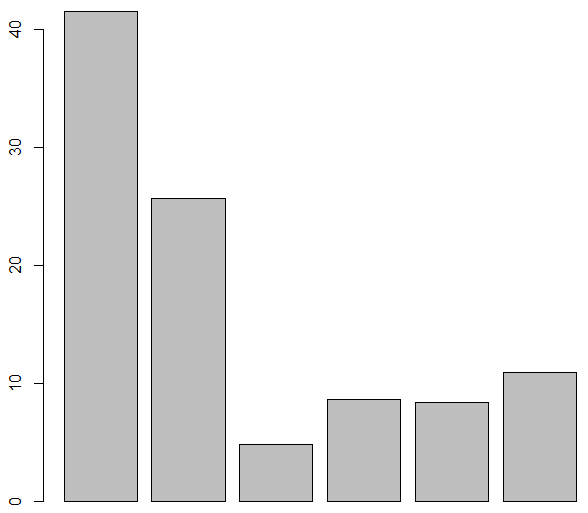 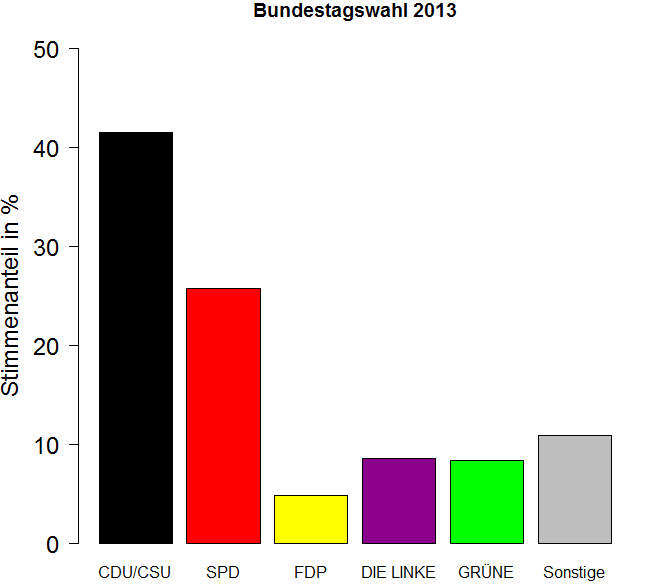 75
R.6 Deskriptive Statistik mit R
Nicht prüfungsrelevant
Modifiziert und mit Low-Level-Zusätzen
> barplot(Anteile,names.arg="",ylim=c(0,50),ylab="",
+ las=2,col=gray(0.95))
> text(0,50,"Stimmenanteil in %",xpd=TRUE,pos=4,cex=1.2)
> text(seq(0.75,6.5,by=1.15),-6,Parteien,srt=45,xpd=TRUE)
> text(seq(0.75,6.5,by=1.15),Anteile+3,Anteile+3)
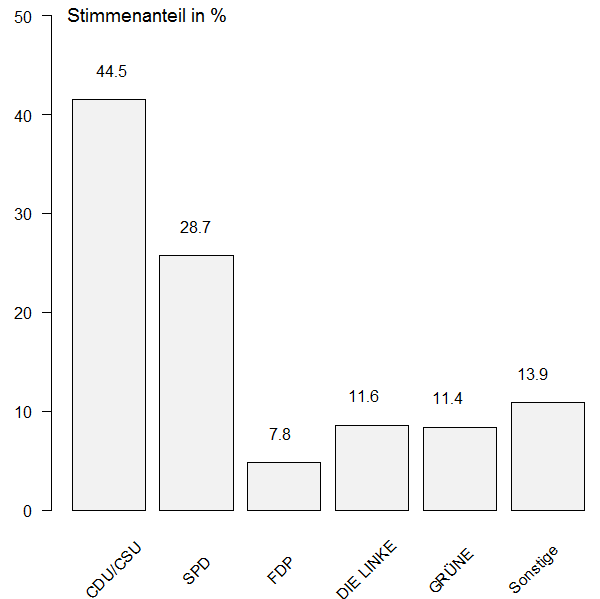 76
R.6 Deskriptive Statistik mit R
Nicht prüfungsrelevant
# Balkendiagramme (Daten von Folie 67)
Unmodifiziert
> barplot(Anteile,horiz=TRUE)
Modifiziert mit Beschriftung links
> barplot(Anteile,names.arg=Parteien,xlim=c(0,50),
+ xlab="Stimmenanteil in %",cex.axis=1.5,cex.lab=1.5,
+ las=1,col=Buntfarben,
+ horiz=TRUE,main="Bundestagswahl 2013")
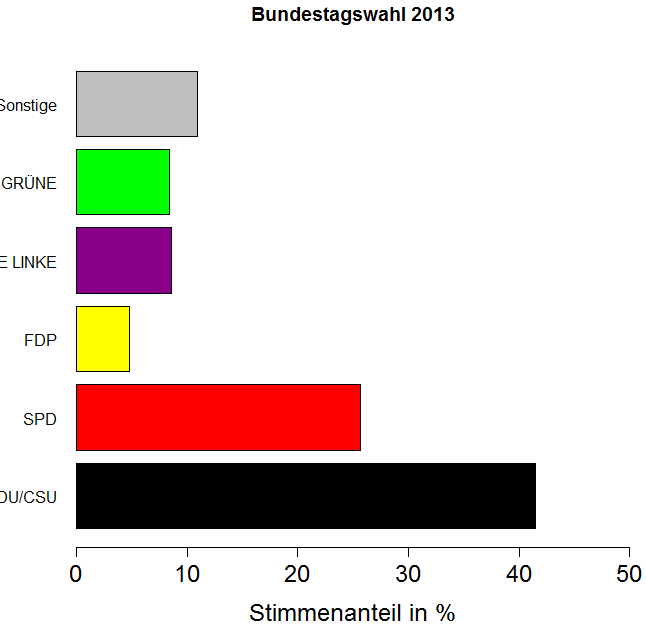 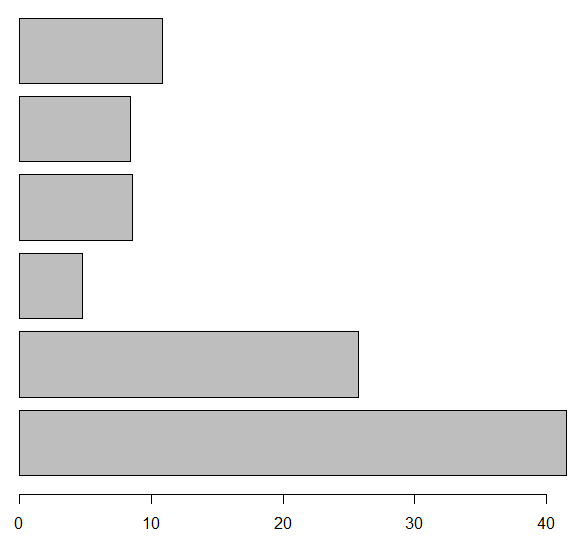 77
R.6 Deskriptive Statistik mit R
Nicht prüfungsrelevant
Modifiziert mit Low-Level-Beschriftung rechts
> barplot(Anteile,names.arg="",xlim=c(0,50),
+ xlab="Stimmenanteil in%",cex.axis=1.5,cex.lab=1.5,
+ las=1,col=Buntfarben,
+ horiz=TRUE,main="Bundestagswahl 2013")
> text(Anteile+5,seq(0.8,6.8,by=1.2),Parteien)
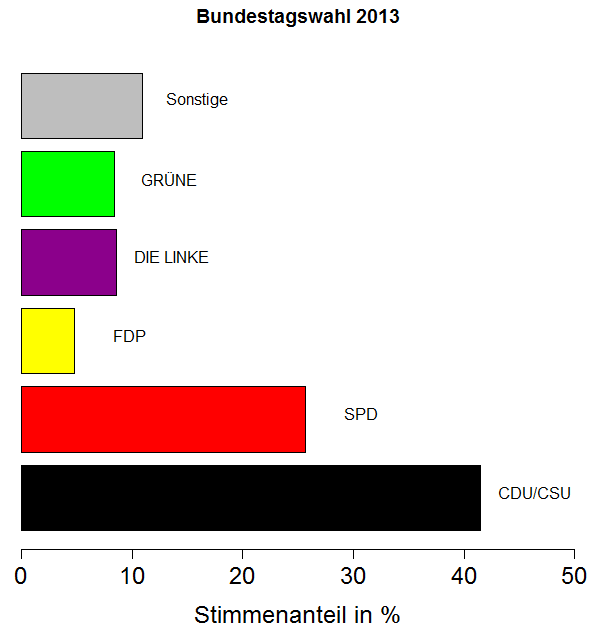 78
R.6 Deskriptive Statistik mit R
Nicht prüfungsrelevant
Modifiziert mit mehr Platz für Beschriftung links
> par()$mar
[1] 5.1 4.1 4.1 2.1      Default-Werte für Grafikränder
> marStandard=par()$mar  Abspeichern der Default-Werte
> par(mar=marStandard+c(0,2,0,0))  Vergrößerung des   
> par()$mar                        Platzes am linken Rand
[1] 5.1 6.1 4.1 2.1      
> barplot(Anteile,names.arg=Parteien,xlim=c(0,50),
+ xlab="Stimmenanteil in %",cex.axis=1.5,cex.lab=1.5,
+ las=1,col=Buntfarben,
+ horiz=TRUE,main="Bundestagswahl 2013")
> par(mar=marStandard)   Zurücksetzen auf alte Werte
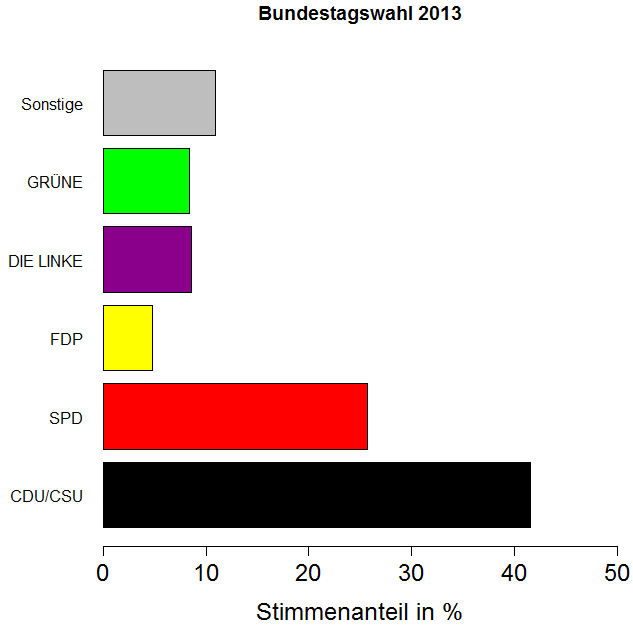 79
R.6 Deskriptive Statistik mit R
# Gestapelte Säulendiagramme
# (vgl. Folie 43)
Unmodifiziert, gestapelt über Y
> m=c(4,12,8,12,28,36)
> m=matrix(m,2,3)
> m
     [,1] [,2] [,3]        
[1,]    4    8   28
[2,]   12   12   36
> barplot(m)

Unmodifiziert, gestapelt über X
> t(m)
     [,1] [,2]
[1,]    4   12
[2,]    8   12
[3,]   28   36
> barplot(t(m))
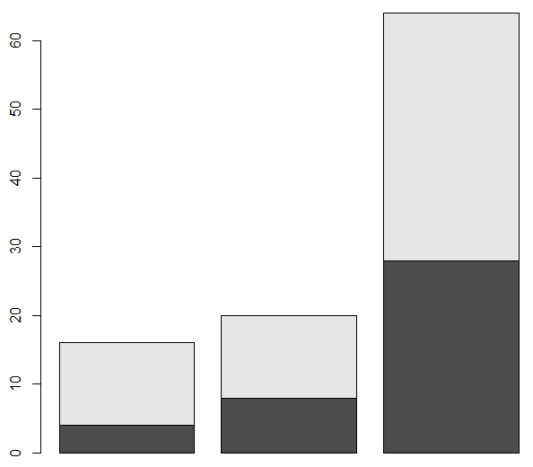 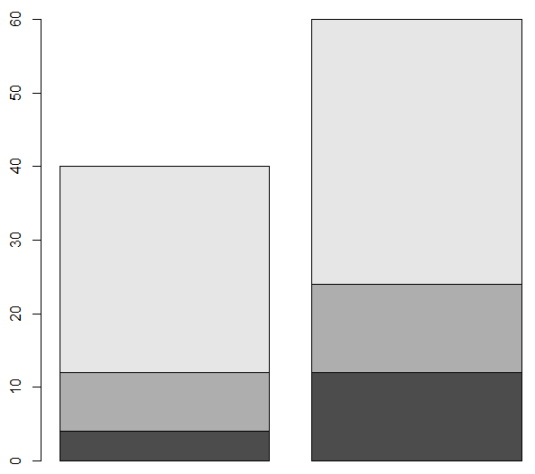 80
R.6 Deskriptive Statistik mit R
Modifiziert mit Low-Level-Legende
> barplot(m,
+ names.arg=c("Raucher","Gelegenheitsraucher","Nichtraucher"),
+ ylim=c(0,70),las=1,col=c("grey50","grey95"),
+ main="Geschlecht nach Raucherstatus")
> legend(0.5,60,legend=c("weiblich","männlich"),
+ fill=c("grey50","grey95"))
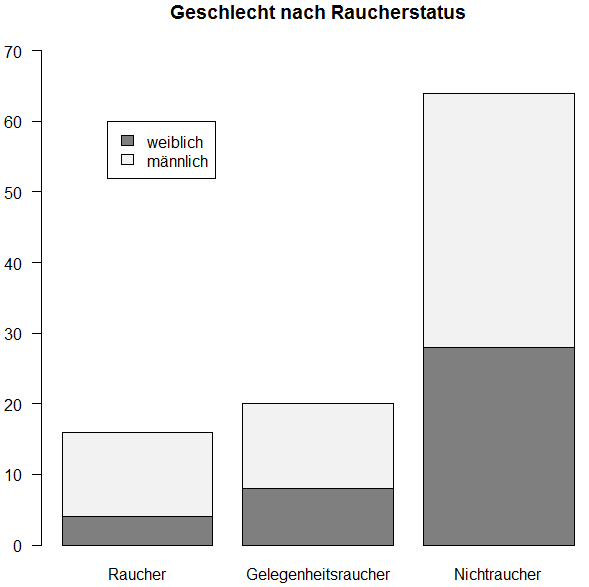 81
R.6 Deskriptive Statistik mit R
# Gruppierte Säulendiagramme
Unmodifiziert, gruppiert nach Y
> barplot(m,beside=TRUE)

Unmodifiziert, gruppiert nach X
> barplot(t(m),beside=TRUE)

Modifiziert mit Low-Level-Legende
>  barplot(t(m),
+  names.arg=c("weiblich","männlich"),
+  las=1,col=c("grey35","grey65","grey95"),
+  main="Raucherstatus nach Geschlecht")
>  legend(0.5,60,
+  legend=c("Raucher","Gelegenheitsraucher","Nichtraucher"),
+  fill=c("grey35","grey65","grey95"))
82
R.6 Deskriptive Statistik mit R
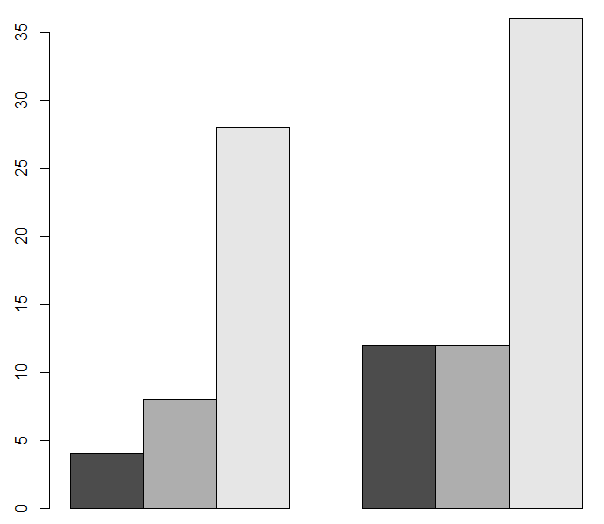 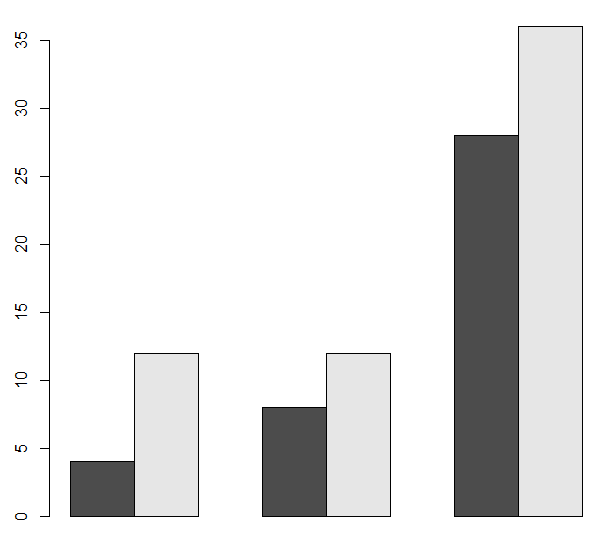 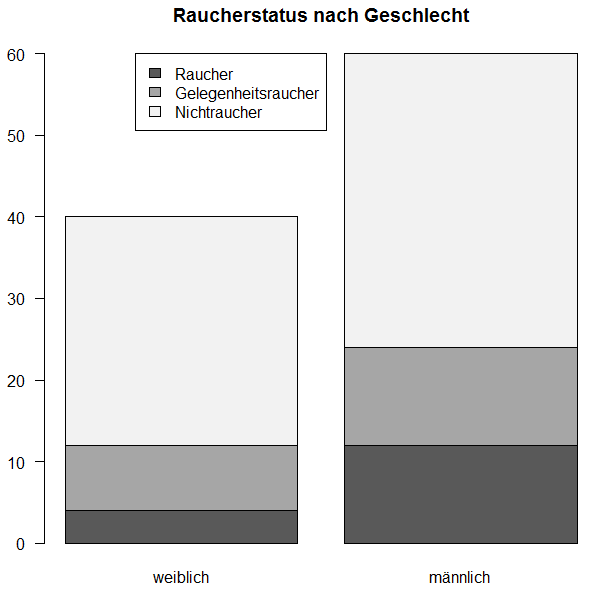 83
R.6 Deskriptive Statistik mit R
# Segmentierte Säulen- und Balkendiagramme
# (vgl. Folie 43)
1: Unmodifiziert, bedingt auf Y (Säulen)
> m
     [,1] [,2] [,3]
[1,]    4    8   28
[2,]   12   12   36
> prop.table(m,2)
     [,1] [,2]   [,3]
[1,] 0.25  0.4 0.4375
[2,] 0.75  0.6 0.5625
> 100*prop.table(m,2)
     [,1] [,2]  [,3]
[1,]   25   40 43.75
[2,]   75   60 56.25
> barplot(100*prop.table(m,2))

2: Unmodifiziert, bedingt auf Y (Balken)
> barplot(100*prop.table(m,2),horiz=TRUE)
84
R.6 Deskriptive Statistik mit R
3: Unmodifiziert, bedingt auf X (Säulen)
> prop.table(m,1)
     [,1] [,2] [,3]
[1,]  0.1  0.2  0.7
[2,]  0.2  0.2  0.6
> t(prop.table(m,1))
     [,1] [,2]
[1,]  0.1  0.2
[2,]  0.2  0.2
[3,]  0.7  0.6
> 100*t(prop.table(m,1))
     [,1] [,2]
[1,]   10   20
[2,]   20   20
[3,]   70   60
> barplot(100*t(prop.table(m,1)))

4: Unmodifiziert, bedingt auf X (Balken)
> barplot(100*t(prop.table(m,1)),horiz=TRUE)
85
R.6 Deskriptive Statistik mit R
1: bedingt auf Y       2: bedingt auf Y









    3: bedingt auf X       4: bedingt auf X
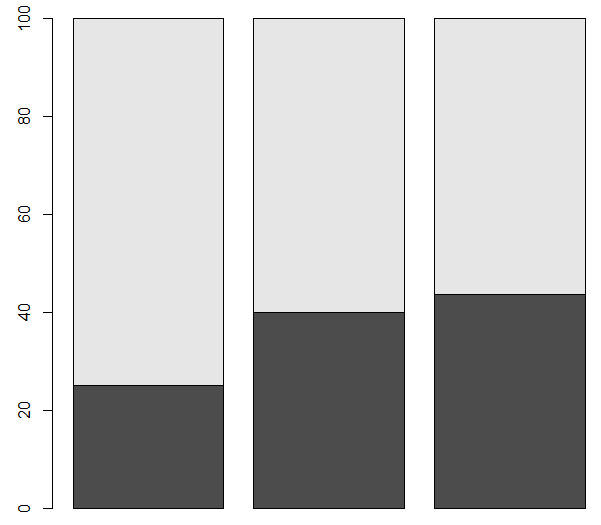 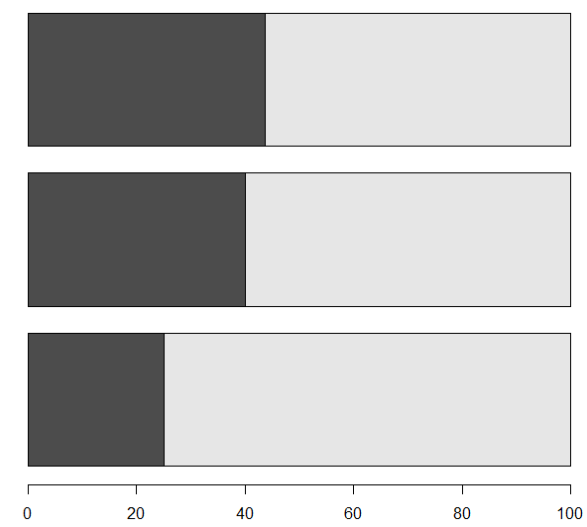 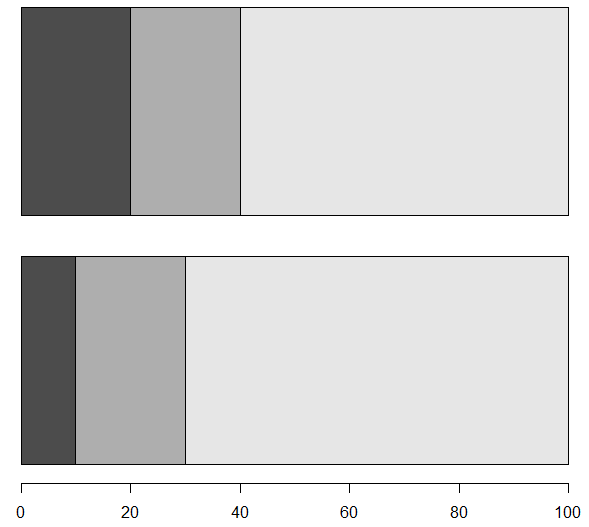 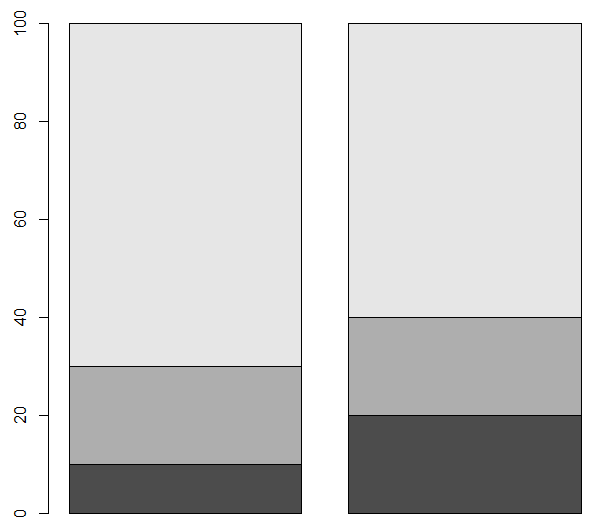 86
R.6 Deskriptive Statistik mit R
Nicht prüfungsrelevant
# Assoziationsplot
Unmodifiziert
> m
     [,1] [,2] [,3]
[1,]    4    8   28
[2,]   12   12   36
> library(vcd)         Laden des Paketes „vcd“
> assoc(m)
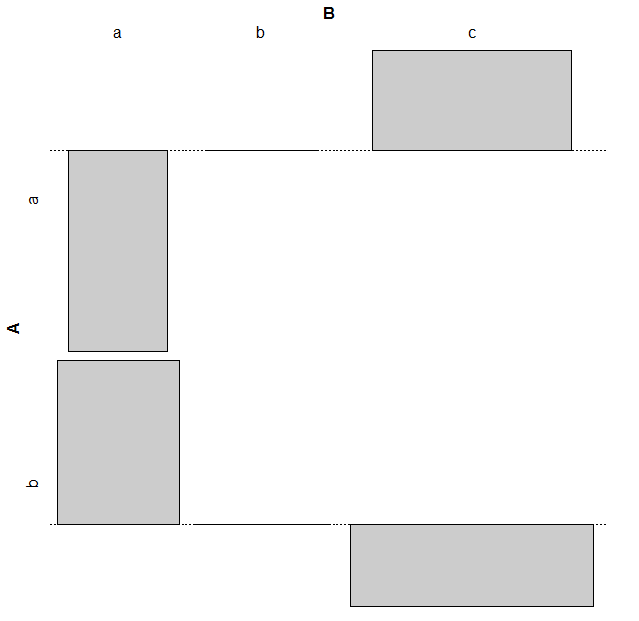 87
R.6 Deskriptive Statistik mit R
Nicht prüfungsrelevant
Modifiziert (mit sinnvollen Beschriftungen)
> dim(m)
[1] 2 3
> dimnames(m)
NULL 
> dimnames(m)=list(
+ Geschlecht=c("weiblich","männlich"),
+ Raucherstatus=c("Raucher","Gelegenheitsraucher","Nichtraucher"))
> dimnames(m)
$Geschlecht
[1] "weiblich" "männlich"
$Raucherstatus
[1] "Raucher"             "Gelegenheitsraucher" "Nichtraucher"       
> assoc(m)
88
R.6 Deskriptive Statistik mit R
Nicht prüfungsrelevant
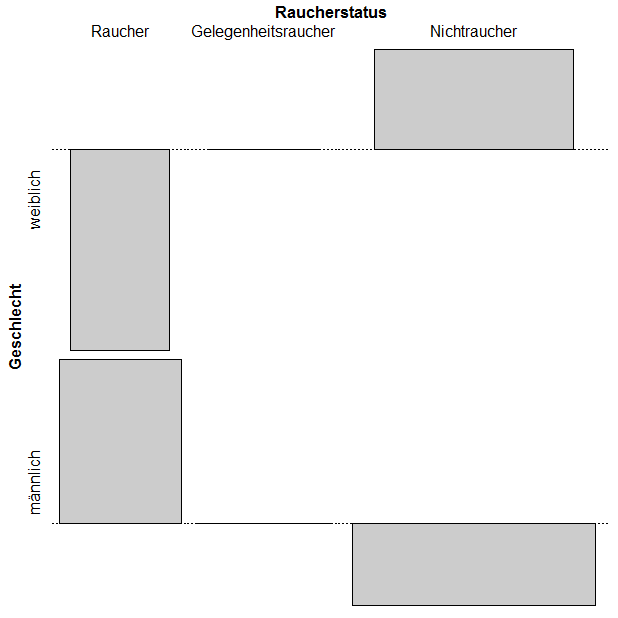 89
R.6 Deskriptive Statistik mit R
Nicht prüfungsrelevant
# Mosaikplot
Unmodifiziert
> library(vcd)             Laden des Paketes „vcd“
> mosaic(m)                Balkenvariante
> mosaic(m,direction="v")  Säulenvariante
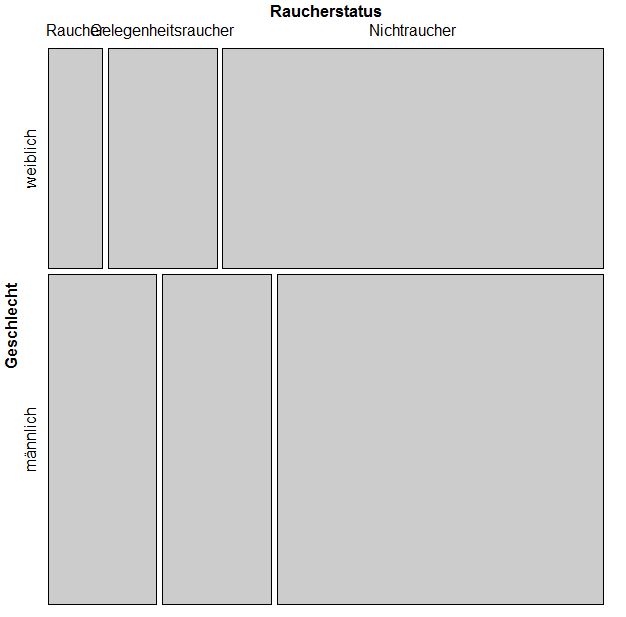 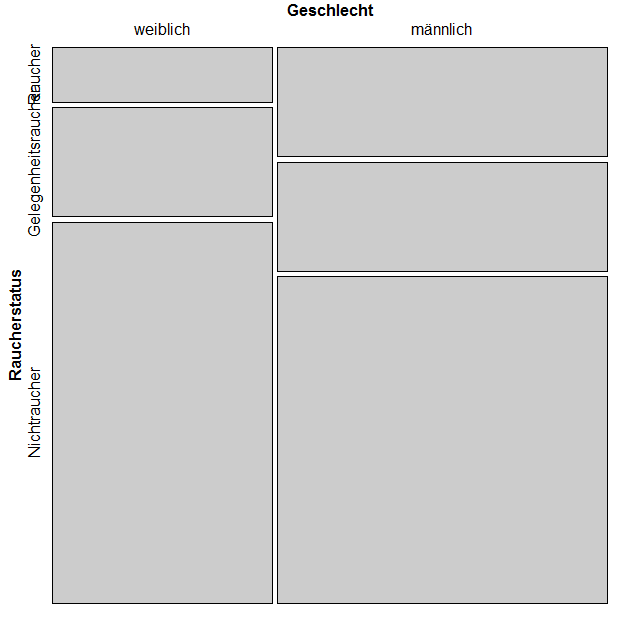 90
R.6 Deskriptive Statistik mit R
Nicht prüfungsrelevant
# Spineplot
> dim(Sternzeichen)             Datensatz vorher einlesen
[1] 206   2
> names(Sternzeichen)
[1] "Glaube"    "SternWahr„
> attach(Sternzeichen)
Unmodifiziert
> plot(as.factor(Glaube)~as.factor(SternWahr)) Variante 1
> plot(as.factor(SternWahr)~as.factor(Glaube)) Variante 2
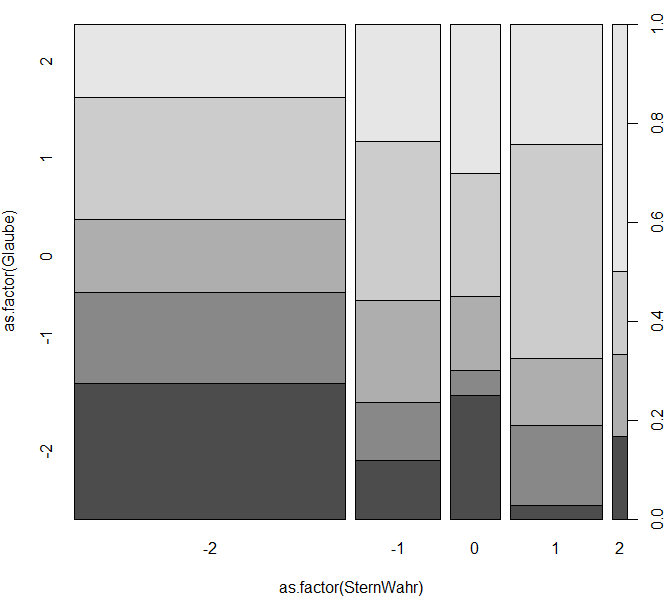 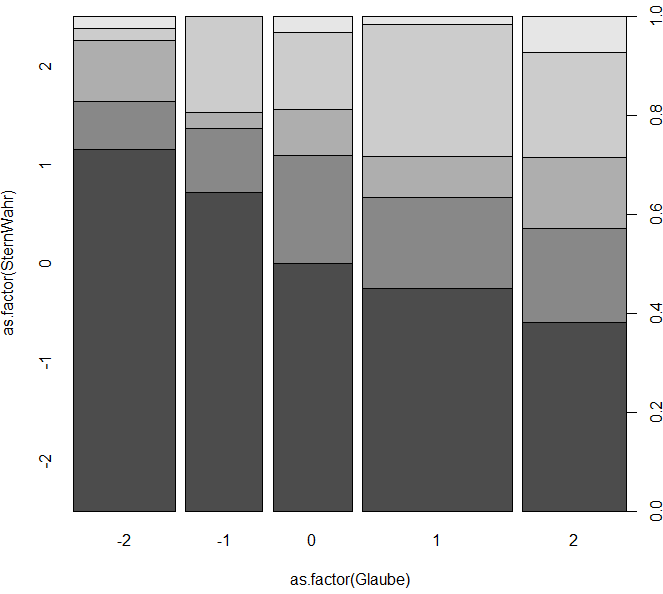 91
R.6 Deskriptive Statistik mit R
Nicht prüfungsrelevant
# Stamm-Blatt-Diagramm
> set.seed(1)    Zufallsgenerator auf Anfangswert setzen
> z=runif(10)    10 Zufallszahlen aus (0,1) ziehen
> z
 [1] 0.26550866 0.37212390 0.57285336 0.90820779
 [5] 0.20168193 0.89838968 0.94467527 0.66079779
 [9] 0.62911404 0.06178627
> stem(z)

  The decimal point is 1 digit(s) to the left of the |

  0 | 6             ist eine 0.06
  2 | 077
  4 | 7
  6 | 36
  8 | 014

> dim(Deutschland) Datensatz vorher einlesen
[1] 396   4
92
R.6 Deskriptive Statistik mit R
Nicht prüfungsrelevant
> names(Deutschland)    Datensatz vorher einlesen
[1] "Bevölkerungsdichte" "Wanderungssaldo"   
[3] "Insolvenzen"        "Arbeitslosigkeit"
> stem(Deutschland$Arbeitslosigkeit)

  The decimal point is at the |

   1 | 4
   2 | 1111122334456667777778888888888899999999
   3 | 0000111112222222223333334555555556666667777778888889999
   4 | 0000000011111111112222333333344444455555666777778889999999999
   5 | 000000000111123334444445555556667778888888999999
   6 | 0000001111222222333344444555556666677888999
   7 | 0000011122233344455556666777888899999
   8 | 00001112222244555666
   9 | 001222233444445566677899
  10 | 001222333344456666677779
  11 | 00001255668
  12 | 00111224457889
  13 | 0011223677
  14 | 12358
  15 | 1
  16 | 37
93
R.6 Deskriptive Statistik mit R
Nicht prüfungsrelevant
# Histogramm
Unmodifiziert
> attach(Deutschland)          (Datensatz vorher einlesen)
> hist(Arbeitslosigkeit)
Modifiziert
> hist(Arbeitslosigkeit,prob=TRUE,   prob=TRUE: Dichtewert
+ xlab="Arbeitslosigkeit in %",ylab="Häufigkeitsdichte",
+ xlim=c(0,20),ylim=c(0,0.15),las=1,
+ main="Verteilung der Arbeitslosigkeit")
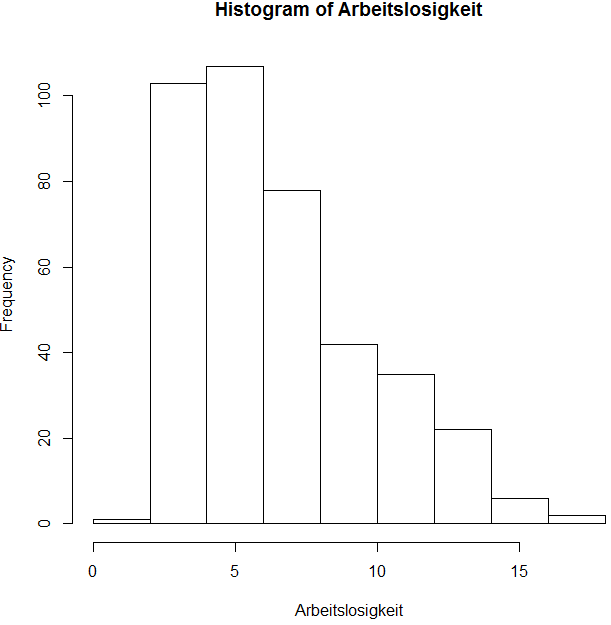 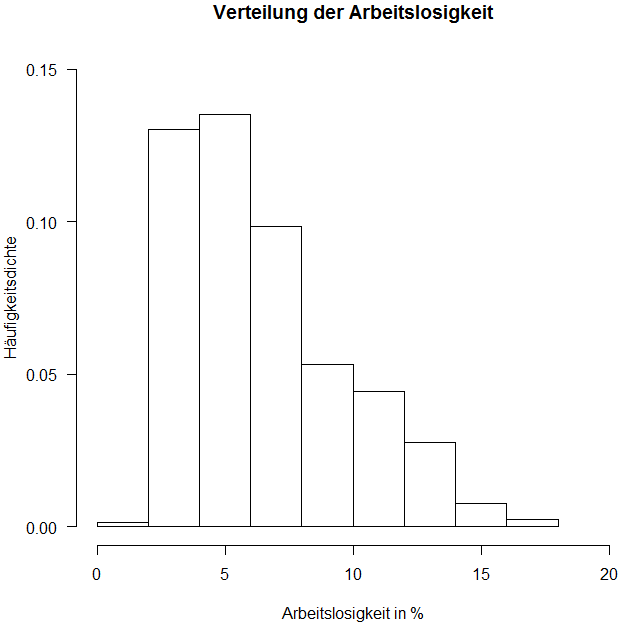 94
R.6 Deskriptive Statistik mit R
Nicht prüfungsrelevant
hist() erzeugt eine Liste
> reshist=hist(Arbeitslosigkeit,plot=FALSE)
> names(reshist)
[1] "breaks"   "counts"   "density"  "mids"     "xname"    "equidist"
> attach(reshist)
> breaks
 [1]  0  2  4  6  8 10 12 14 16 18
> counts
[1]   1 103 107  78  42  35  22   6   2
> density
[1] 0.001262626 0.130050505 0.135101010 0.098484848
[5] 0.053030303 0.044191919 0.027777778 0.007575758
[9] 0.002525253
> mids
[1]  1  3  5  7  9 11 13 15 17
95
R.6 Deskriptive Statistik mit R
Nicht prüfungsrelevant
# Boxplot
Unmodifiziert (einzeln)
> attach(Deutschland)        (Datensatz vorher einlesen)
> boxplot(Arbeitslosigkeit)                   Variante 1
> boxplot(Arbeitslosigkeit,horizontal=TRUE)   Variante 2
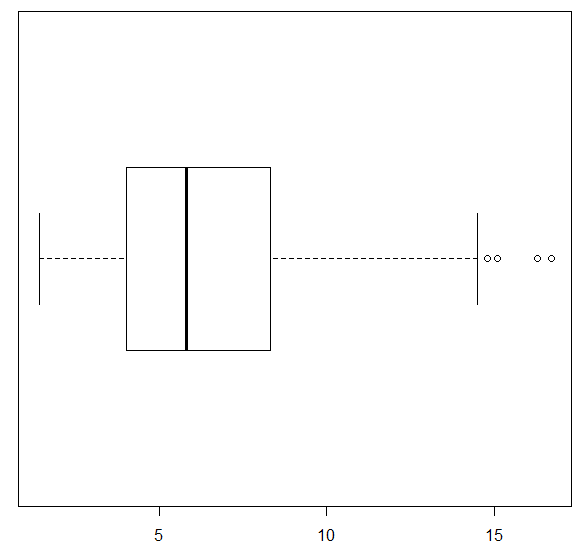 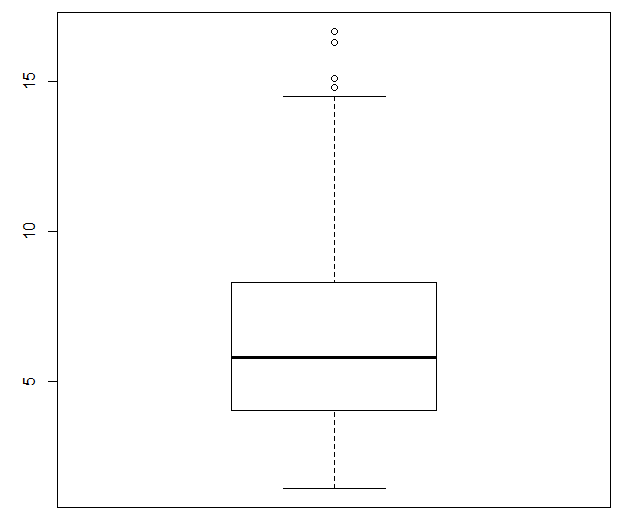 96
R.6 Deskriptive Statistik mit R
Nicht prüfungsrelevant
Unmodifiziert (mehrere)
> set.seed(1)      Zufallsgenerator auf Anfangswert setzen
> x1=rnorm(10)     10 Zufallszahlen
> x2=rnorm(10)     ...
> x3=rnorm(10)     ...
entweder so
> boxplot(x1,x2,x3)
oder so
> boxplot(data.frame(x1,x2,x3))
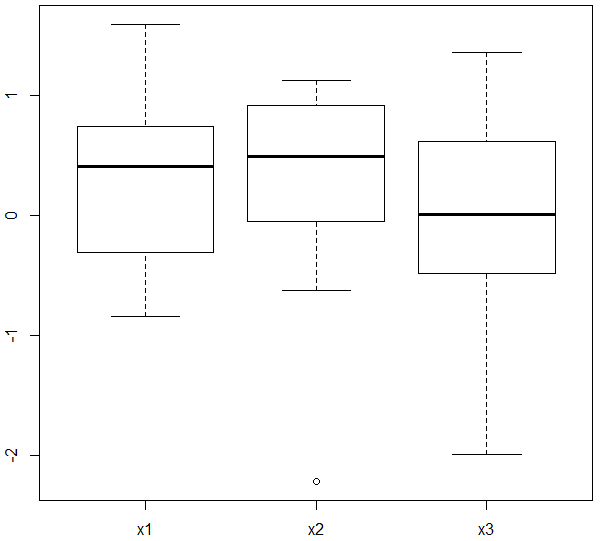 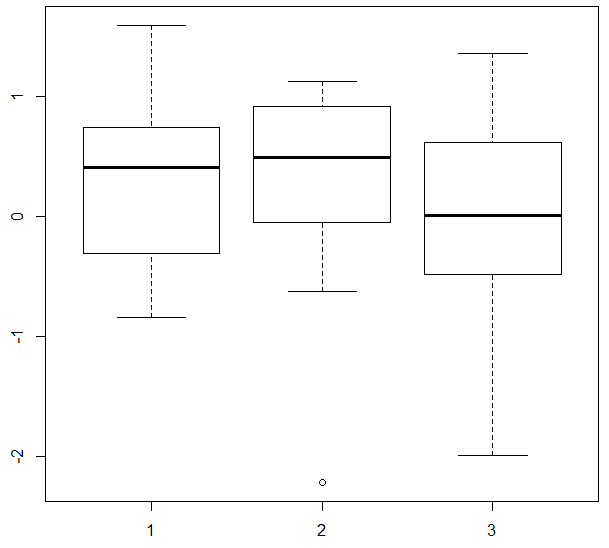 97
R.6 Deskriptive Statistik mit R
Nicht prüfungsrelevant
Modifiziert, metrisches vs. kategoriales Merkmal 
> dim(Studenten2)      Datensatz vorher einlesen
[1] 214   3
> names(Studenten2)
[1] "Abiturnote" "Alter"      "Master"
> attach(Studenten2)
Modellvariante mit y~x
> boxplot(Abiturnote~Master,xlab="Streben Sie einen Master an?",
+ main="Abiturnote vs. Masterbestrebung")
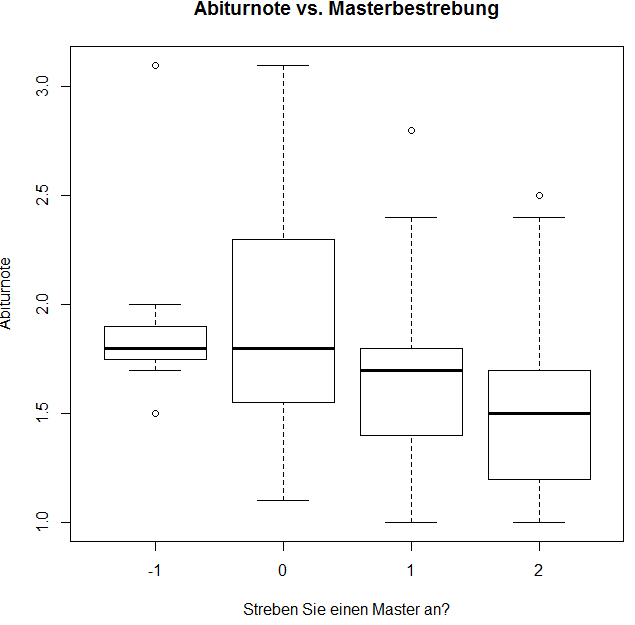 98
R.6 Deskriptive Statistik mit R
Nicht prüfungsrelevant
# Spinogramm
Modifiziert, kategoriales vs. metrisches Merkmal
> attach(Studenten2) (Datensatz vorher einlesen)
> plot(as.factor(Master)~Abiturnote,
+ ylab="Streben Sie einen Master an?",
+ main="Masterbestrebung vs. Abiturnote")
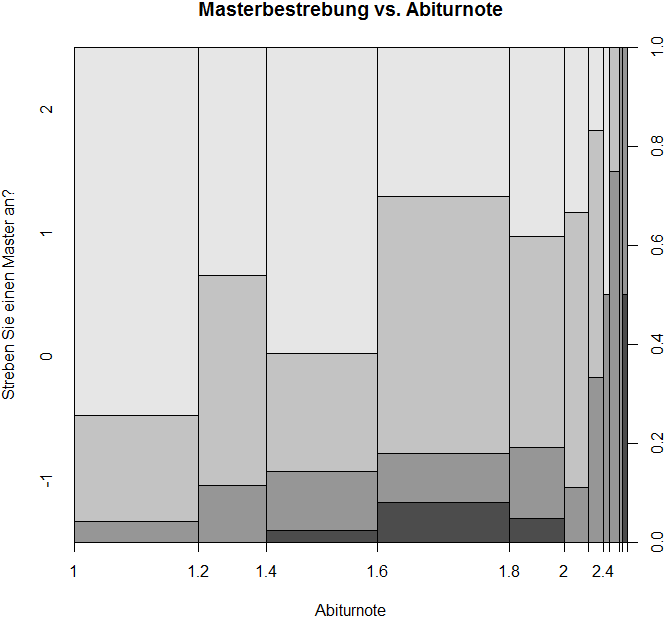 99
R.6 Deskriptive Statistik mit R
Nicht prüfungsrelevant
# Streudiagramme
# Allgemeines: Vgl. Folie 63-66
# Jetzt: Einige Spezialfälle

Beispiel 1: Symbolart gemäß kategorialer Variable
> dim(Studenten1) Datensatz vorher einlesen
[1] 201   5
> names(Studenten1)
[1] "Geschlecht" "Größe"      "Gewicht"    "Schuhgröße" "Schlaf"    
> attach(Studenten1)
Unmodifiziert
> plot(Größe,Gewicht)
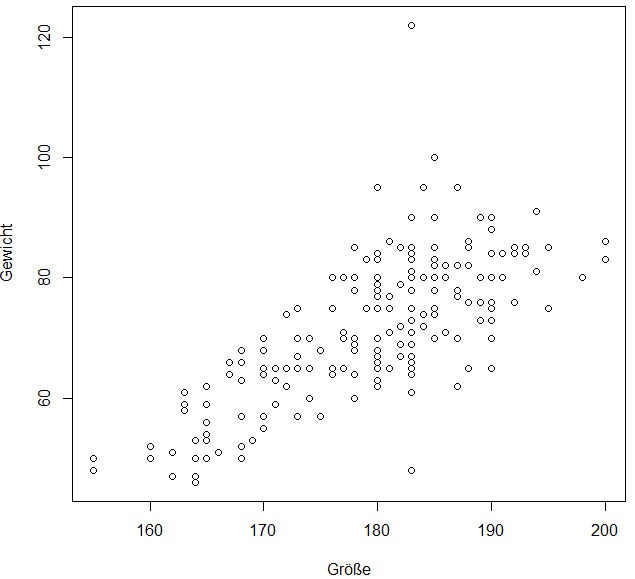 100
R.6 Deskriptive Statistik mit R
Nicht prüfungsrelevant
> ifelse(Geschlecht==0,16,1)
  [1] 16 16  1 16  1 16  1 16 16 16 16 16 16 16 16
 [16] 16  ...   kein vollständiger Output
> pchtyp=ifelse(Geschlecht==0,16,1)
> plot(Größe,Gewicht,pch=pchtyp)
> legend(160,110,legend=c("männlich","weiblich"),pch=c(1,16))
Korrektur! (Ergänzung)
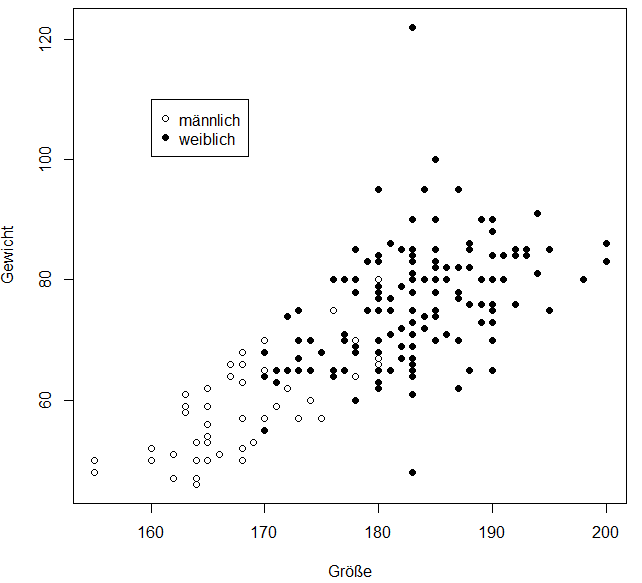 101
R.6 Deskriptive Statistik mit R
Nicht prüfungsrelevant
Beispiel 2: Symbolart gemäß kategorialer Variable
> dim(Wohnen)           Datensatz vorher einlesen
[1] 32  3
> names(Wohnen)
[1] "Stadt"   "Preisentwicklung"   "Bevölkerungsentwicklung"
> attach(Wohnen)
Unmodifiziert
> plot(Bevölkerungsentwicklung,Preisentwicklung)
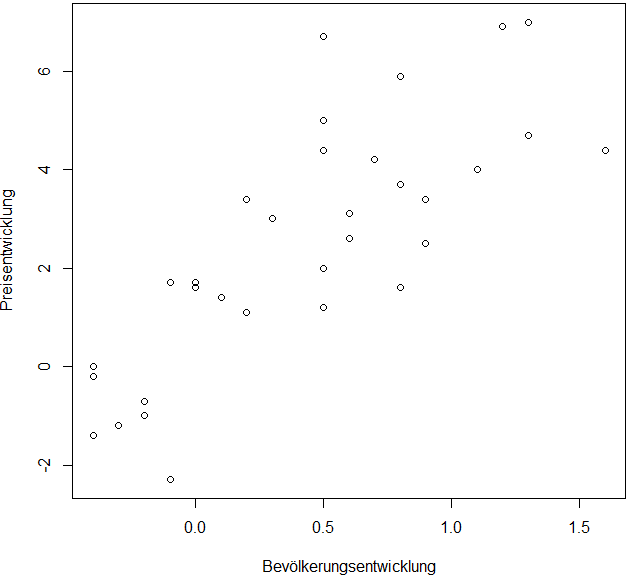 102
R.6 Deskriptive Statistik mit R
Nicht prüfungsrelevant
> Stadt
 [1] Hamburg    Hannover   Bremen     Düsseldorf
 [5] Duisburg   ... kein vollständiger Output
> plot(Bevölkerungsentwicklung,Preisentwicklung,type="n")
type="n": Unterdrückung eines Plotsymbols (keine Punkte)
> text(Bevölkerungsentwicklung,Preisentwicklung,Stadt)
Einfügung der Städtenamen an der Stelle der Punkte
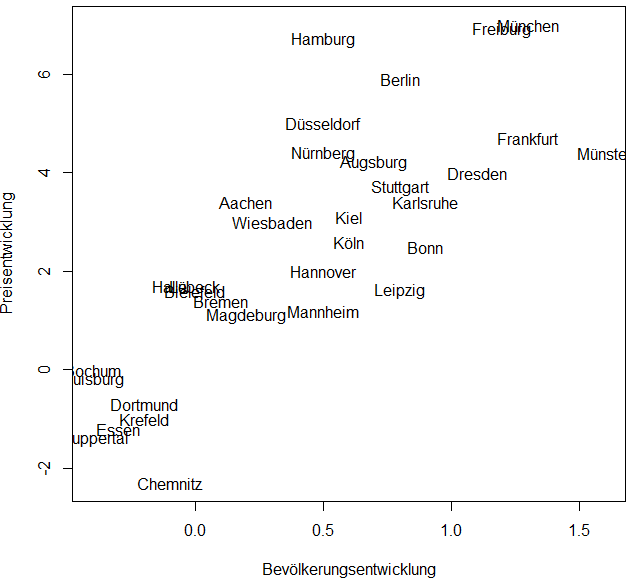 103
R.6 Deskriptive Statistik mit R
Nicht prüfungsrelevant
Beispiel 3: Streudiagramm-Matrix
> names(Deutschland)    Datensatz vorher einlesen
[1] "Bevölkerungsdichte" "Wanderungssaldo"   
[3] "Insolvenzen"        "Arbeitslosigkeit"
> round(cor(Deutschland),2)
                   Bevölkerungsdichte Wanderungssaldo Insolvenzen Arbeitslosigkeit
Bevölkerungsdichte               1.00            0.46        0.42             0.33
Wanderungssaldo                  0.46            1.00       -0.06            -0.21
Insolvenzen                      0.42           -0.06        1.00             0.50
Arbeitslosigkeit                 0.33           -0.21        0.50             1.00
> pairs(Deutschland)
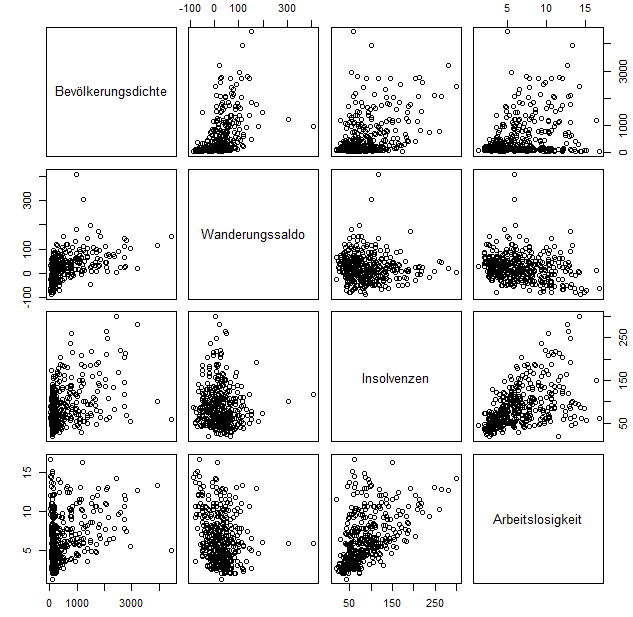 104
R.7 Wahrscheinlichkeitsverteilungen mit R
########## Binomialverteilung ############################
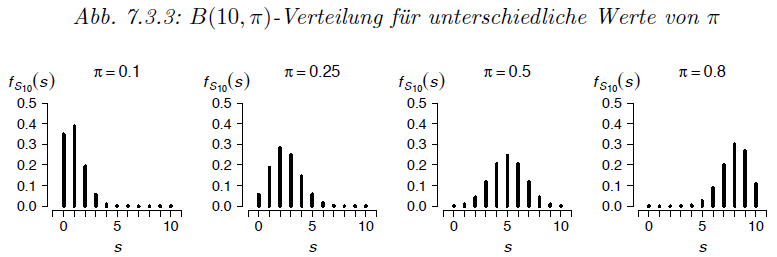 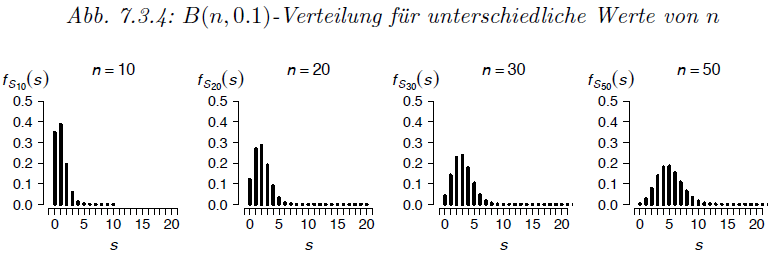 105
R.7 Wahrscheinlichkeitsverteilungen mit R
# Beispiel: B(10,0.1) und B(10,0.25)
> dbinom(0,10,0.1)
[1] 0.3486784
> dbinom(1,10,0.1)
[1] 0.3874205
> dbinom(2,10,0.1)
[1] 0.1937102
> pbinom(2,10,0.1)
[1] 0.9298092
> x=0:10
> dbinom(x,10,0.1)
 [1] 0.3486784401 0.3874204890 0.1937102445 0.0573956280
 [5] 0.0111602610 0.0014880348 0.0001377810 0.0000087480
 [9] 0.0000003645 0.0000000090 0.0000000001 
> round(dbinom(x,10,0.1),2)
 [1] 0.35 0.39 0.19 0.06 0.01 0.00
 [7] 0.00 0.00 0.00 0.00 0.00
> y=dbinom(x,10,0.1)
> plot(x,y,type="h")
> plot(x,dbinom(x,10,0.25),type="h")
106
R.7 Wahrscheinlichkeitsverteilungen mit R
########## Poisson-Verteilung ############################
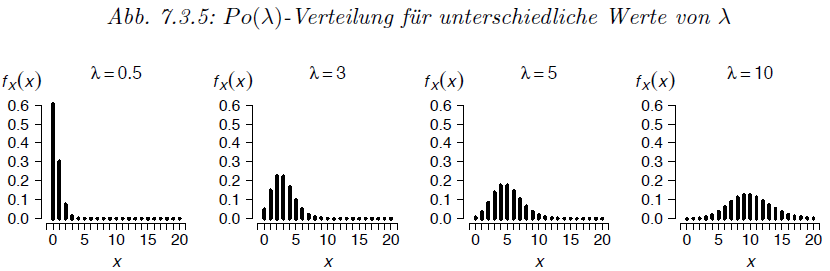 107
R.7 Wahrscheinlichkeitsverteilungen mit R
# Beispiel: Po(10) und Po(20)
> dpois(0,10)
[1] 4.539993e-05
> dpois(1,10)
[1] 0.0004539993
> dpois(2,10)
[1] 0.002269996
> ppois(2,10)
[1] 0.002769396
> x=0:20
> round(dpois(x,20),2)
 [1] 0.00 0.00 0.00 0.00 0.00 0.00
 [7] 0.00 0.00 0.00 0.00 0.01 0.01
[13] 0.02 0.03 0.04 0.05 0.06 0.08
[19] 0.08 0.09 0.09
> y=dpois(x,10)
> plot(x,y,type="h")
108
R.7 Wahrscheinlichkeitsverteilungen mit R
########## Exponentialverteilung #########################
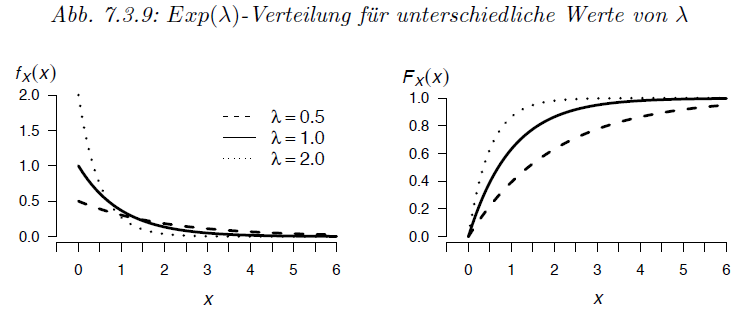 109
R.7 Wahrscheinlichkeitsverteilungen mit R
# Beispiel: Exp(0.5) und Exp(1)
> dexp(0,0.5)
[1] 0.5
> dexp(1,0.5)
[1] 0.3032653
> pexp(1,0.5)
[1] 0.3934693
> dexp(0,1)
[1] 1
> dexp(1,1)
[1] 0.3678794
> pexp(1,1)
[1] 0.6321206
> xgitter=seq(0,6,le=100)
> y=dexp(xgitter,1)
> plot(xgitter,y,type="l",ylim=c(0,2))
> lines(xgitter,dexp(xgitter,0.5),lty=2)
> plot(xgitter,pexp(xgitter,1),type="l")
> lines(xgitter,pexp(xgitter,0.5),lty=2)
110
R.7 Wahrscheinlichkeitsverteilungen mit R
> qexp(0.5,0.5)
[1] 1.386294
> qexp(0.05,0.5)
[1] 0.1025866
> qexp(0.95,0.5)
[1] 5.991465
> qexp(0.5,1)
[1] 0.6931472
> qexp(0.05,1)
[1] 0.05129329
> qexp(0.95,1)
[1] 2.995732
111
R.7 Wahrscheinlichkeitsverteilungen mit R
########## Normalverteilung ##############################
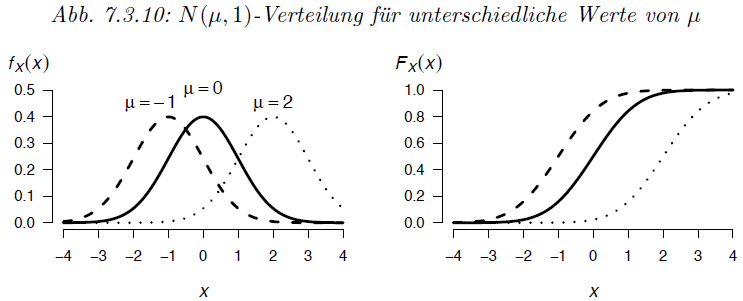 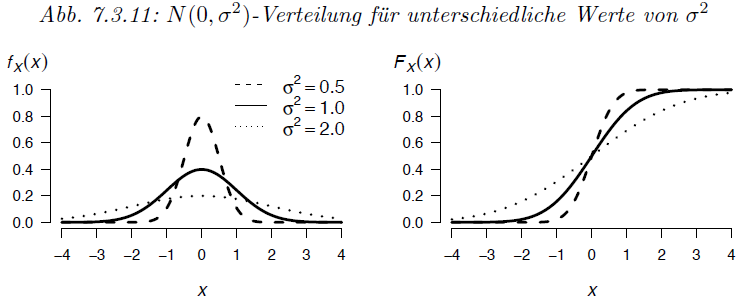 112
R.7 Wahrscheinlichkeitsverteilungen mit R
# Beispiel: N(0,1) und N(0,sqrt(0.5)) 
> dnorm(0,0,1)
[1] 0.3989423
> dnorm(1,0,1)
[1] 0.2419707
> pnorm(1,0,1)
[1] 0.8413447
> pnorm(1.64,0,1)
[1] 0.9494974
> dnorm(0,0,sqrt(0.5))
[1] 0.5641896
> pnorm(1,0,sqrt(0.5))
[1] 0.9213504
> xgitter=seq(-4,4,le=100)
> y=dnorm(xgitter,0,1)
> plot(xgitter,y,type="l",ylim=c(0,1))
> lines(xgitter,dnorm(xgitter,0,sqrt(0.5)),lty=2)
> plot(xgitter,pnorm(xgitter,0,1),type="l")
> lines(xgitter,pnorm(xgitter,0,sqrt(0.5)),lty=2)
113
R.7 Wahrscheinlichkeitsverteilungen mit R
> qnorm(0.5,0,1)
[1] 0
> qnorm(0.05,0,1)
[1] -1.644854
> qnorm(0.95,0,1)
[1] 1.644854
> qnorm(0.975,0,1)
[1] 1.959964
> qnorm(0.5,0,sqrt(0.5))
[1] 0
> qnorm(0.95,0,sqrt(0.5))
[1] 1.163087
> qnorm(0.05,0,sqrt(0.5))
[1] -1.163087
114
R.7 Wahrscheinlichkeitsverteilungen mit R
########## t-Verteilung und Chiquadrat-Verteilung ########
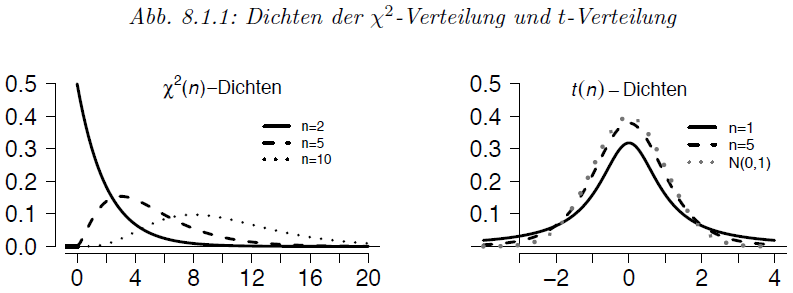 115
R.7 Wahrscheinlichkeitsverteilungen mit R
# Beispiel: t(1), t(5) und N(0,1)
> dt(0,1)
[1] 0.3183099
> dt(0,5)
[1] 0.3796067
> dnorm(0,0,1)
[1] 0.3989423
> dt(2.5,1)
[1] 0.04390481
> dt(2.5,5)
[1] 0.03332624
> dnorm(2.5,0,1)
[1] 0.0175283
> pt(2,1)
[1] 0.8524164
> pt(2,5)
[1] 0.9490303
> pnorm(2,0,1)
[1] 0.9772499
116
R.7 Wahrscheinlichkeitsverteilungen mit R
> qt(0.975,1)
[1] 12.7062
> qt(0.975,5)
[1] 2.570582
> qnorm(0.975,0,1)
[1] 1.959964

> xgitter=seq(-4,4,le=100)
> plot(xgitter,dt(xgitter,1),type="l",ylim=c(0,0.5))
> lines(xgitter,dt(xgitter,5),lty=2)
> lines(xgitter,dnorm(xgitter,0,1),lty=3)
117
R.7 Wahrscheinlichkeitsverteilungen mit R
# Beispiel: Chi(2)-, Chi(5)- und Chi(10)-Verteilung
> dchisq(4,2)
[1] 0.06766764
> dchisq(4,5)
[1] 0.1439759
> dchisq(4,10)
[1] 0.04511176
> pchisq(4,2)
[1] 0.8646647
> pchisq(4,5)
[1] 0.450584
> pchisq(4,10)
[1] 0.05265302
> qchisq(0.95,2)
[1] 5.991465
> qchisq(0.95,5)
[1] 11.0705
> qchisq(0.95,10)
[1] 18.30704
118
R.7 Wahrscheinlichkeitsverteilungen mit R
> xgitter=seq(0,20,le=100)
> plot(xgitter,dchisq(xgitter,2),type="l",ylim=c(0,0.5))
> lines(xgitter,dchisq(xgitter,5),lty=2)
> lines(xgitter,dchisq(xgitter,20),lty=3)
119
R.8 Testen mit R
########## Exakter Binomialtest ##########################
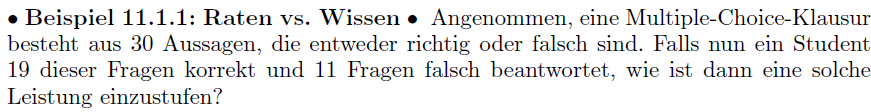 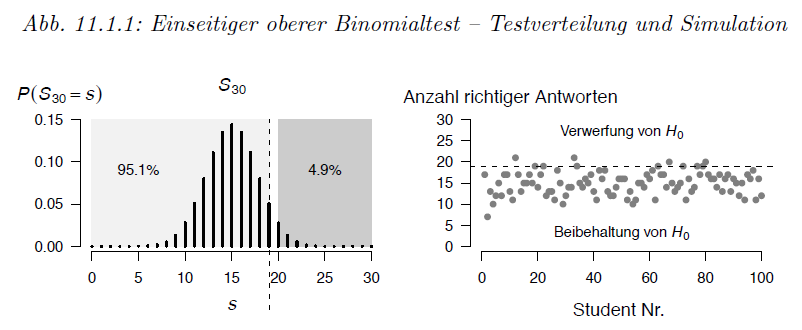 120
R.8 Testen mit R
> round(dbinom(x,30,0.5),2)
 [1] 0.00 0.00 0.00 0.00 0.00 0.00 0.00 0.00 0.01 0.01
[11] 0.03 0.05 0.08 0.11 0.14 0.14 0.14 0.11 0.08 0.05
[21] 0.03 0.01 0.01 0.00 0.00 0.00 0.00 0.00 0.00 0.00
[31] 0.00
> round(pbinom(x,30,0.5),2)
 [1] 0.00 0.00 0.00 0.00 0.00 0.00 0.00 0.00 0.01 0.02
[11] 0.05 0.10 0.18 0.29 0.43 0.57 0.71 0.82 0.90 0.95
[21] 0.98 0.99 1.00 1.00 1.00 1.00 1.00 1.00 1.00 1.00
[31] 1.00
> pWert=1-pbinom(18,30,0.5)
> pWert
[1] 0.1002442
121
R.8 Testen mit R
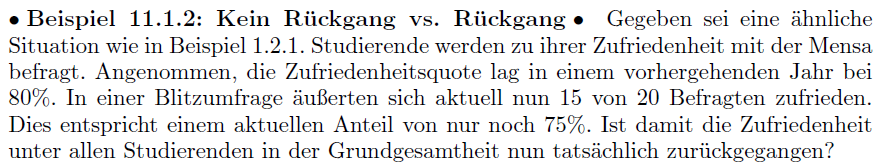 > pWert=pbinom(15,20,0.8)
> pWert
[1] 0.3703517
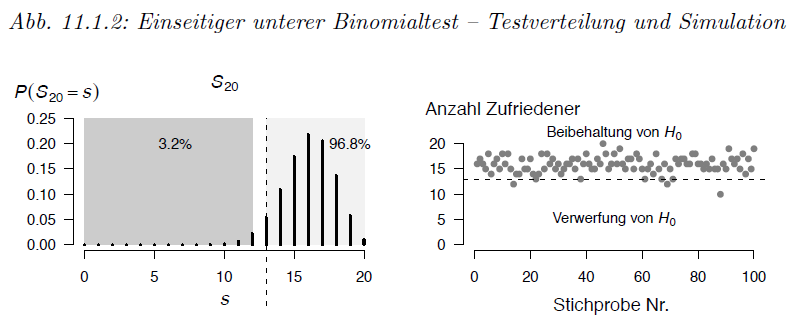 122
R.8 Testen mit R
########## Tests über Erwartungswerte ####################
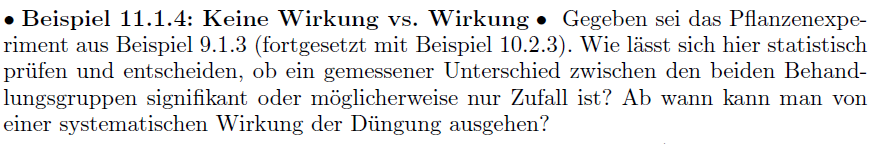 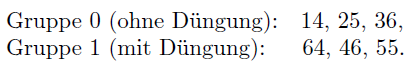 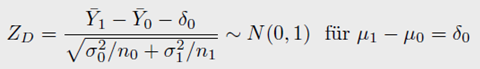 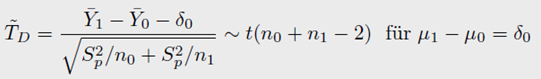 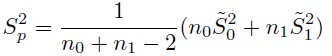 123
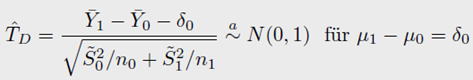 R.8 Testen mit R
# Beispiel: t-Test für Erwartungswertdifferenz
> y=c(14,25,36,64,46,55)
> x=c(0,0,0,1,1,1)
> n0=3
> n1=3
> y0quer=mean(y[x==0])
> y1quer=mean(y[x==1])
> s02=var(y[x==0])
> s12=var(y[x==1])
> sp2=1/(n0+n1-2)*((n0-1)*s02+(n1-1)*s12)
> TDschlange=(y1quer-y0quer)/sqrt(sp2/n0+sp2/n1)
> TDschlange
[1] 3.656
> kritWert=qt(0.975,4)
> kritWert
[1] 2.776445
> pWert=2*(1-pt(TDschlange,n0+n1-2))
> pWert
[1] 0.02165653
124
R.8 Testen mit R
########## Nichtparametrische Chiquadrat-Tests ###########
# Beispiel 1: Anpassungstest
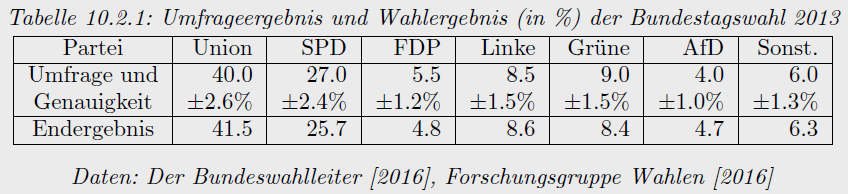 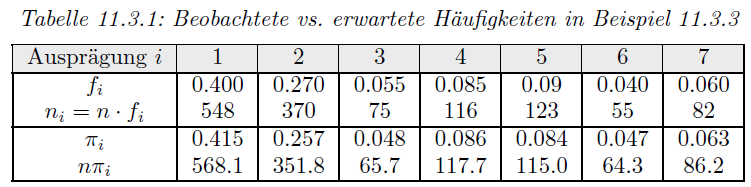 125
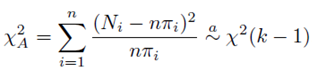 R.8 Testen mit R
> ni=c(548,370,75,116,123,55,82)
> pi=c(0.415,0.257,0.048,0.086,0.084,0.047,0.063)
> chisq.test(x=ni,p=pi)

        Chi-squared test for given probabilities

data:  ni
X-squared = 5.1129, df = 6, p-value = 0.5294

> res=chisq.test(x=ni,p=pi)
> names(res)
[1] "statistic" "parameter" "p.value"  
[4] "method"    "data.name" "observed" 
[7] "expected"  "residuals" "stdres"
> attach(res)
> statistic
X-squared 
 5.112886 
> p.value
[1] 0.5294184
126
R.8 Testen mit R
> observed
[1] 548 370  75 116 123  55  82
> expected
[1] 568.135 351.833  65.712 117.734
[5] 114.996  64.343  86.247
> kritWert=qchisq(0.95,6)
> kritWert
[1] 12.59159
> pWert=1-pchisq(statistic,6)
> pWert
X-squared 
0.5294184
127
R.8 Testen mit R
# Beispiel 2: Anpassungstest (Test auf Verteilung)
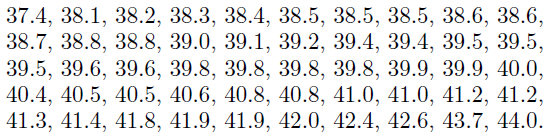 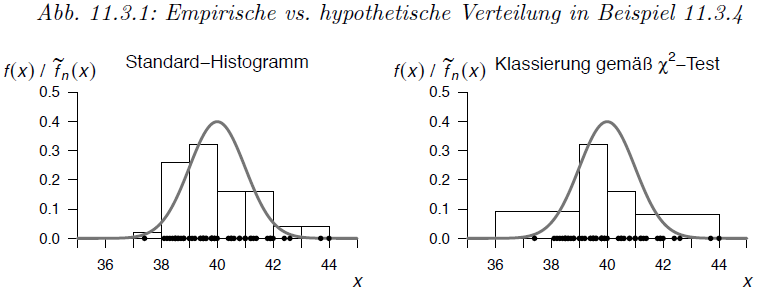 128
R.8 Testen mit R
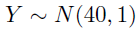 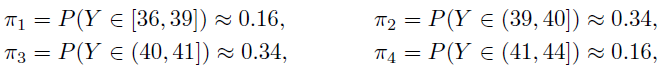 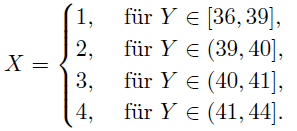 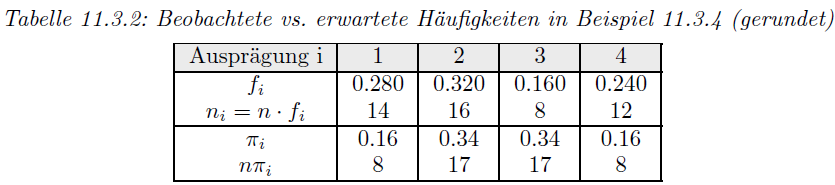 129
R.8 Testen mit R
> x=c(37.4,38.1,38.2,38.3,38.4,38.5,38.5,38.5,38.6,38.6,
+     38.7,38.8,38.8,39.0,39.1,39.2,39.4,39.4,39.5,39.5,
+     39.5,39.6,39.6,39.8,39.8,39.8,39.8,39.9,39.9,40.0,
+     40.4,40.5,40.5,40.6,40.8,40.8,41.0,41.0,41.2,41.2,
+     41.3,41.4,41.8,41.9,42.0,42.0,42.4,42.6,43.7,44.0)  > hist(x,breaks=c(36,39,40,41,44),prob=TRUE,ylim=c(0,0.5))
> xgitter=seq(37,44,le=100)
> y=dnorm(xgitter,40,1)
> lines(xgitter,y)
> sum(x>=36&x<=39)
[1] 14
> sum(x>39&x<=40)
[1] 16
> sum(x>40&x<=41)
[1] 8
> sum(x>41&x<=44)
[1] 12
130
R.8 Testen mit R
> pnorm(39,40,1)-pnorm(36,40,1)
[1] 0.1586236
> pnorm(40,40,1)-pnorm(39,40,1)
[1] 0.3413447
> pnorm(41,40,1)-pnorm(40,40,1)
[1] 0.3413447
> pnorm(44,40,1)-pnorm(41,40,1)
[1] 0.1586236
> ni=c(14,16,8,12)
> pi=c(0.16,0.34,0.34,0.16)
> chisq.test(x=ni,p=pi)

        Chi-squared test for given probabilities

data:  ni
X-squared = 11.3235, df = 3, p-value = 0.0101
131
R.8 Testen mit R
# Beispiel 3: Unabhängigkeitstest
> x=c(1,1,1,1,1,0,0,0,0,0)
> y=c(1,0,1,0,1,0,0,1,1,0)
> table(x,y)
   y
x   0 1
  0 3 2
  1 2 3


> chisq.test(x,y,correct=FALSE)

        Pearson's Chi-squared test

data:  x and y
X-squared = 0.4, df = 1, p-value = 0.5271

Warnmeldung:
In chisq.test(x, y, correct = FALSE) :
  Chi-Quadrat-Approximation kann inkorrekt sein
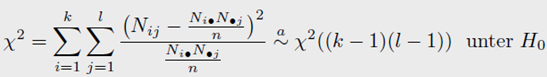 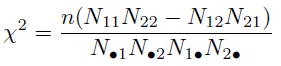 132
R.8 Testen mit R
# Beispiel 4: Unabhängigkeitstest










> m=c(4,12,8,12,28,36)
> m=matrix(m,2,3)
> chisq.test(m)

        Pearson's Chi-squared test

data:  m
X-squared = 1.875, df = 2, p-value = 0.3916
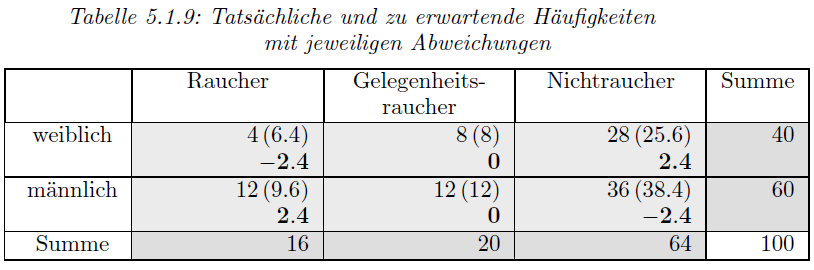 133
R.8 Testen mit R
> res=chisq.test(m)
> attach(res)
> statistic
X-squared 
    1.875 
> p.value
[1] 0.3916056
> observed
     [,1] [,2] [,3]
[1,]    4    8   28
[2,]   12   12   36
> expected
     [,1] [,2] [,3]
[1,]  6.4    8 25.6
[2,]  9.6   12 38.4
134
R.9 Regression mit R
########## Einfache lineare Regression ###################
> x=c(1,2,3,4,5)
> y=c(1,2,1,3,2)
> lm(y~x)

Call:
lm(formula = y ~ x)

Coefficients:
(Intercept)            x  
        0.9          0.3
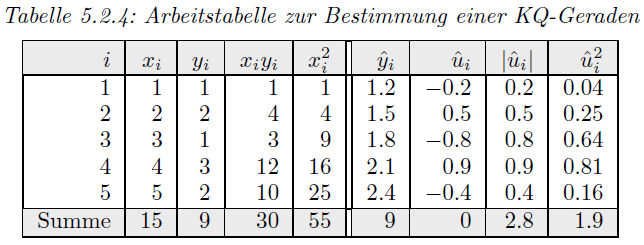 135
R.9 Regression mit R
> beta1dach=cov(x,y)/var(x)
> beta0dach=mean(y)-beta1dach*mean(x)
> beta0dach
[1] 0.9
> beta1dach
[1] 0.3
> reslm=lm(y~x)
> names(reslm)
 [1] "coefficients"  "residuals"     "effects"      
 [4] "rank"          "fitted.values" "assign"       
 [7] "qr"            "df.residual"   "xlevels"      
[10] "call"          "terms"         "model""model"        
> attach(reslm)
> coefficients
(Intercept)           x 
        0.9         0.3 
> ydach=fitted.values
> udach=residuals
136
R.9 Regression mit R
> ydach
  1   2   3   4   5 
1.2 1.5 1.8 2.1 2.4
> udach
   1    2    3    4    5 
-0.2  0.5 -0.8  0.9 -0.4
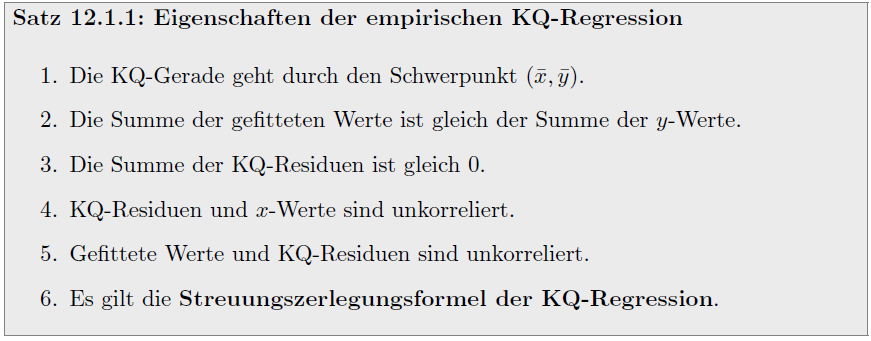 137
R.9 Regression mit R
> plot(x,y,xlim=c(0,6),ylim=c(0,4),pch=16)
> abline(reslm)
> points(x,fitted.values,pch=4)
> points(mean(x),mean(y),pch=8)
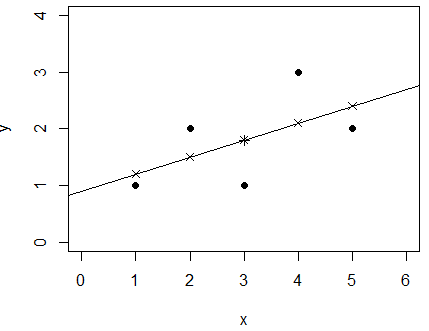 138
R.9 Regression mit R
> sum(ydach)
[1] 9
> sum(y)
[1] 9
> sum(udach)
[1] 8.326673e-17
> cor(x,udach)
[1] -2.545783e-17
> cor(ydach,udach)
[1] 1.783105e-16
> var(y)
[1] 0.7
> var(ydach)+var(udach)
[1] 0.7
139
R.9 Regression mit R
# Fallbeispiel 1: Modell KN (gleiche Daten wie zuvor)
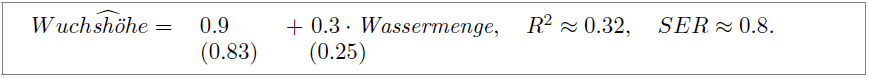 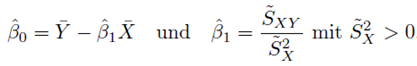 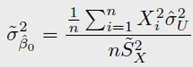 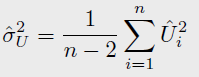 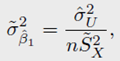 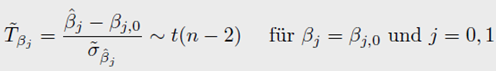 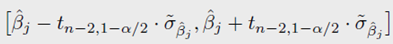 140
R.9 Regression mit R
# Geschätzte Varianzen und Standardfehler der KQ-Schätzer
# Bestimmtheitsmaß und SER
> varUdach=sum(udach^2)/3
> var1dach=varUdach/(4*var(x))
> var0dach=mean(x^2)*varUdach/(4*var(x))
> SE0=sqrt(var0dach)
> SE1=sqrt(var1dach)
> SE0
[1] 0.8346656
> SE1
[1] 0.2516611
> R2=var(ydach)/var(y)
> R2
[1] 0.3214286
> 1-var(udach)/var(y)
[1] 0.3214286
> SER=sqrt(sum(udach^2)/3)
> SER
[1] 0.7958224
141
R.9 Regression mit R
# Zweiseitiger Test in Bezug auf Bewässerungsmenge
# Variante 1: Von Hand
> Tbeta1schlange=(beta1dach-0)/SE1      # Teststatistik
> Tbeta1schlange
[1] 1.192079
> kritWert=qt(0.975,3)
> kritWert
[1] 3.182446
> pWert=2*(1-pt(Tbeta1schlange,3))
> pWert
[1] 0.3189318
142
R.9 Regression mit R
# Zweiseitiger Test in Bezug auf Bewässerungsmenge
# Variante 2: Summary von lm()
> summary(reslm)

Call:
lm(formula = y ~ x)

Residuals:
   1    2    3    4    5 
-0.2  0.5 -0.8  0.9 -0.4 

Coefficients:
            Estimate Std. Error t value Pr(>|t|)
(Intercept)   0.9000     0.8347   1.078    0.360
x             0.3000     0.2517   1.192    0.319

Residual standard error: 0.7958 on 3 degrees of freedom
Multiple R-squared:  0.3214,    Adjusted R-squared:  0.09524 
F-statistic: 1.421 on 1 and 3 DF,  p-value: 0.3189
143
R.9 Regression mit R
# Fallbeispiel 2: Modell BH
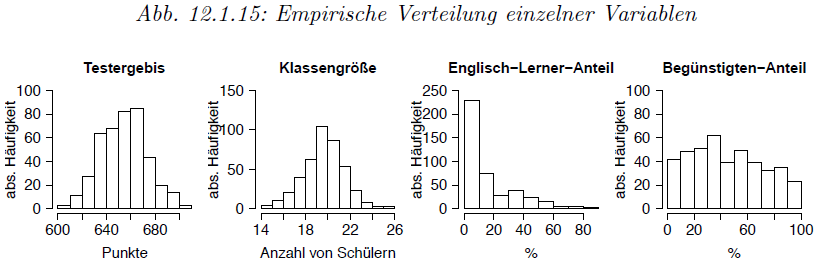 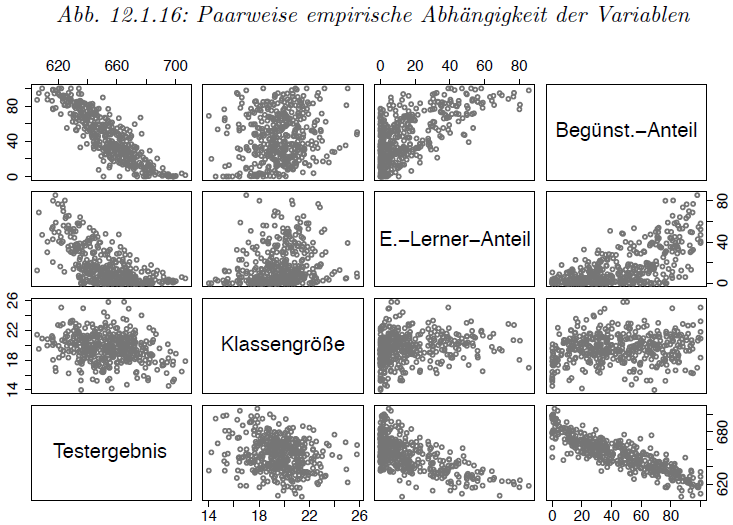 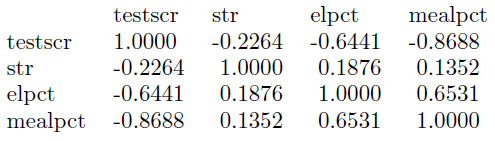 144
R.9 Regression mit R
> library(Ecdat)    # Datensatz aus Paket „Ecdat“
> dim(Caschool)
[1] 420  15
> names(Caschool)
 [1] "distcod"  "grspan"   "enrltot"  "teachers" "calwpct" 
 [6] "mealpct"  "computer" "testscr"  "compstu"  "expnstu" 
[11] "str"      "avginc"   "elpct"    "readscr"  "mathscr"
> attach(Caschool)
> hist(testscr)
> hist(str)
> hist(elpct)
> hist(mealpct)
> X=cbind(testscr,str,elpct,mealpct)
> pairs(X,row1attop=FALSE)
> round(cor(X),4)
        testscr     str   elpct mealpct
testscr  1.0000 -0.2264 -0.6441 -0.8688
str     -0.2264  1.0000  0.1876  0.1352
elpct   -0.6441  0.1876  1.0000  0.6531
mealpct -0.8688  0.1352  0.6531  1.0000
145
R.9 Regression mit R
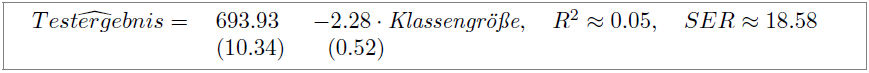 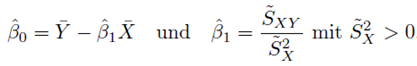 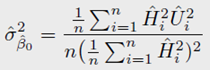 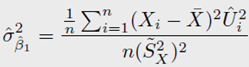 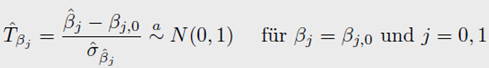 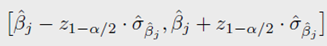 146
R.9 Regression mit R
# Inferenz im Modell BH mit Hilfe von vcovHC()
> reslm=lm(testscr~str)
> betadach=reslm$coefficients
> betadach
(Intercept)         str 
 698.932952   -2.279808 
> ydach=reslm$fitted.values
> udach=reslm$residuals
> R2=var(ydach)/var(testscr)
> SER=sqrt(sum(udach^2)/418)
> R2
[1] 0.0512401
> SER
[1] 18.58097
> library(sandwich)
> covdach=vcovHC(reslm,type="HC0")
> covdach    # Geschätzte Kovarianzmatrix
            (Intercept)       str 
(Intercept)  106.908432 -5.338367
str           -5.338367  0.268584
147
R.9 Regression mit R
> diag(covdach) # Geschätzte Varianzen auf der Diagonalen
(Intercept)         str 
 106.908432    0.268584 
> SE=sqrt(diag(covdach)) # Standardfehler (SE‘s)
> SE
(Intercept)         str 
 10.3396534   0.5182509

# Zweiseitiger Test in Bezug auf Klassengröße
> Tbeta1dach=betadach[2]/SE[2]  # Teststatistik
> Tbeta1dach
      str 
-4.399044 
> kritWerte=qnorm(c(0.025,0.975))
> kritWerte
[1] -1.959964  1.959964
> pWert=2*pnorm(Tbeta1dach)
> pWert
        str 
1.08729e-05
148
R.9 Regression mit R
########## Multiple lineare Regression ###################
# Partielle Regression
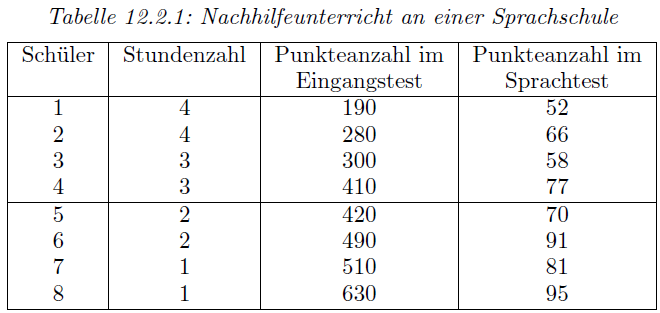 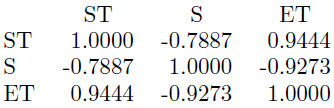 149
R.9 Regression mit R
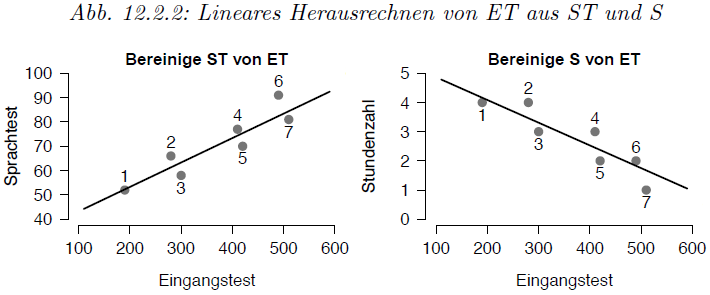 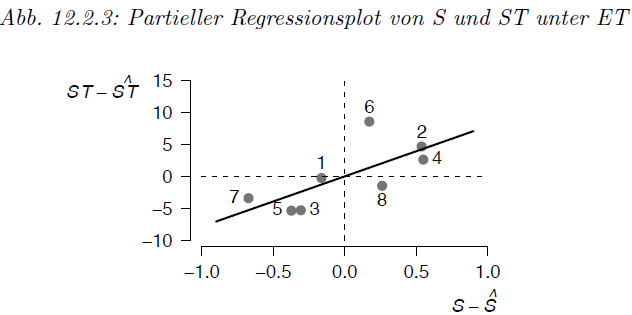 150
R.9 Regression mit R
> S=c(4,4,3,3,2,2,1,1)
> ET=c(190,280,300,410,420,490,510,630)
> ST=c(52,66,58,77,70,91,81,95)
> X=cbind(ST,S,ET)
> round(cor(X),4)
        ST       S      ET
ST  1.0000 -0.7887  0.9444
S  -0.7887  1.0000 -0.9273
ET  0.9444 -0.9273  1.0000 

> reslm1=lm(ST~ET)
> plot(ET,ST,xlab="Eingangstest",ylab="Sprachtest")
> abline(reslm1)
> text(ET,ST,1:8,pos=4)

> reslm2=lm(S~ET)
> plot(ET,S,xlab="Eingangstest",ylab="Stundenzahl")
> abline(reslm2)
> text(ET,S,1:8,pos=4)
151
R.9 Regression mit R
> udach1=reslm1$residuals
> udach2=reslm2$residuals
> plot(udach2,udach1)
> cor(udach1,udach2)
[1] 0.7072275                      # partielle Korrelation
> reslmresiduals=lm(udach1~udach2)
> reslmresiduals

Call:
lm(formula = udach1 ~ udach2)

Coefficients:
(Intercept)       udach2  
  1.463e-16    7.879e+00          # partieller Effekt
                                  # ggf. = direkter Effekt
> abline(reslmresiduals)
> text(udach2,udach1,1:8,pos=4)
152
R.9 Regression mit R
# Äquivalenz partieller und multipler Regression




> lm(ST~S+ET)

Call:
lm(formula = ST ~ S + ET)

Coefficients:
(Intercept)            S           ET  
   -11.2777       7.8795       0.1618
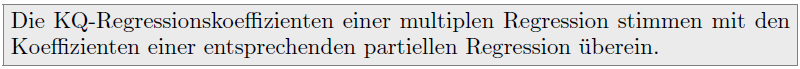 153
R.9 Regression mit R
# Direkte und indirekte Effekte im 3-Variablen-Fall






> lm(ST~S)$coefficients
(Intercept)           S 
      98.75      -10.00 
> lm(ST~S+ET)$coefficients
(Intercept)           S          ET 
-11.2776590   7.8794946   0.1618054 
> lm(ET~S)$coefficients
(Intercept)           S 
      680.0      -110.5 
> 7.8794946+0.1618054*(-110.5)
[1] -10
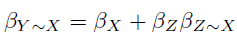 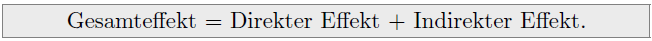 154
R.9 Regression mit R
# Inferenz: Fallbeispiel 2 fortgesetzt 
# Modell BH in verschiedenen Varianten
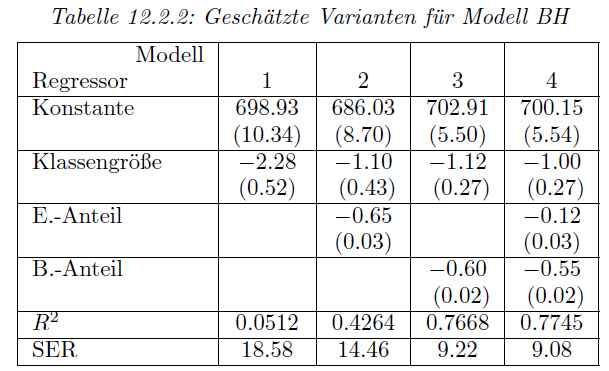 155
R.9 Regression mit R
> attach(Caschool)
> reslm_M1=lm(testscr~str)
> reslm_M2=lm(testscr~str+elpct)
> reslm_M4=lm(testscr~str+elpct+mealpct)

> betadach_M1=reslm_M1$coefficients
> betadach_M2=reslm_M2$coefficients
> betadach_M4=reslm_M4$coefficients

> library(sandwich)
> covdach_M1=vcovHC(reslm_M1,type="HC0")
> covdach_M2=vcovHC(reslm_M2,type="HC0")
> covdach_M4=vcovHC(reslm_M4,type="HC0")
> SE_M1=sqrt(diag(covdach_M1))
> SE_M2=sqrt(diag(covdach_M2))
> SE_M4=sqrt(diag(covdach_M4))
156
R.9 Regression mit R
> betadach_M1
(Intercept)         str 
 698.932952   -2.279808 
> SE_M1
(Intercept)         str 
 10.3396534   0.5182509 
> betadach_M2
(Intercept)         str       elpct 
686.0322487  -1.1012959  -0.6497768 
> SE_M2
(Intercept)         str       elpct 
 8.69699568  0.43129850  0.03092074 
> betadach_M4
(Intercept)         str       elpct     mealpct 
700.1499647  -0.9983092  -0.1215733  -0.5473456 
> SE_M4
(Intercept)         str       elpct     mealpct 
 5.54186975  0.26879069  0.03267497  0.02399218
157
R.9 Regression mit R
> ydach_M1=reslm_M1$fitted.values
> ydach_M2=reslm_M2$fitted.values
> ydach_M4=reslm_M4$fitted.values
> udach_M1=reslm_M1$residuals
> udach_M2=reslm_M2$residuals
> udach_M4=reslm_M4$residuals
> R2_M1=var(ydach_M1)/var(testscr)
> R2_M2=var(ydach_M2)/var(testscr)
> R2_M4=var(ydach_M4)/var(testscr)
> SER_M1=sqrt(sum(udach_M1^2)/418)
> SER_M2=sqrt(sum(udach_M2^2)/417)
> SER_M4=sqrt(sum(udach_M4^2)/416) 
> c(R2_M1,SER_M1)
[1]  0.0512401 18.5809675
> c(R2_M2,SER_M2)
[1]  0.4264314 14.4644850
> c(R2_M4,SER_M4)
[1] 0.7745159 9.0800791
158
R.9 Regression mit R
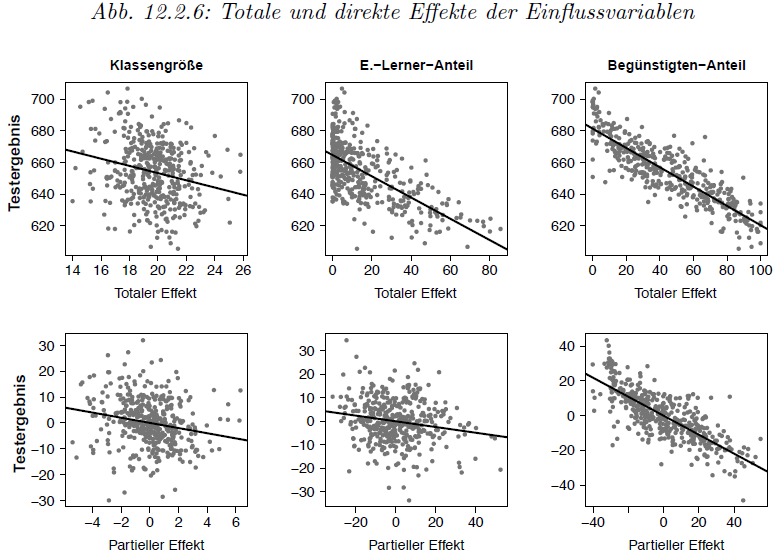 159
R.9 Regression mit R
> reslm_M1$coefficients
(Intercept)         str 
 698.932952   -2.279808            # Totaler Effekt
> plot(str,testscr)
> abline(reslm_M1) 
> udach1=lm(testscr~elpct+mealpct)$residuals
> udach2=lm(str~elpct+mealpct)$residuals
> reslmresiduals=lm(udach1~udach2)
> reslmresiduals$coefficients
  (Intercept)        udach2 
 3.922878e-17 -9.983092e-01        # Direkter Effekt
> plot(udach2,udach1)              # in Modell 4
> abline(reslmresiduals)
160
R.9 Regression mit R
> plot(ydach_M1,udach_M1,xlim=c(620,680),ylim=c(-40,40))
> plot(ydach_M2,udach_M2,xlim=c(620,680),ylim=c(-40,40))
> plot(ydach_M2,udach_M4,xlim=c(620,680),ylim=c(-40,40))
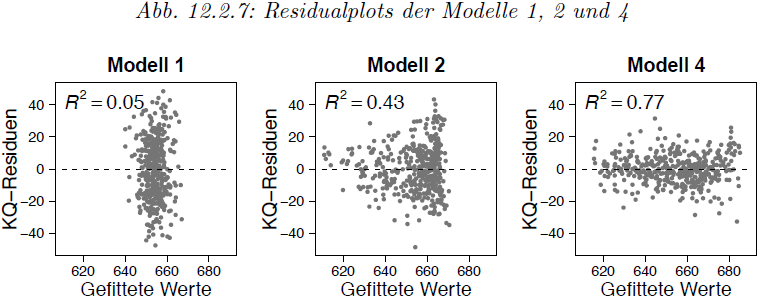 161